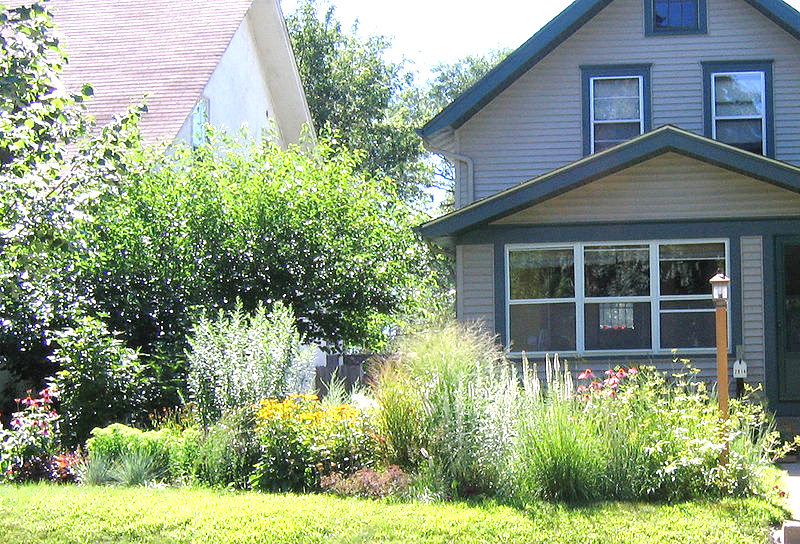 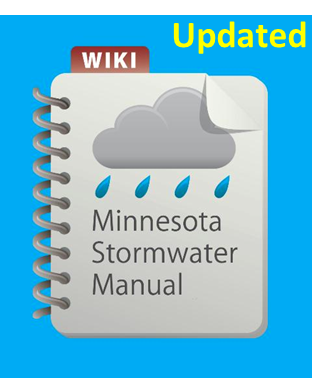 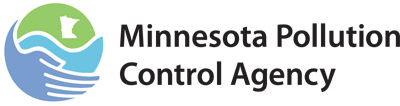 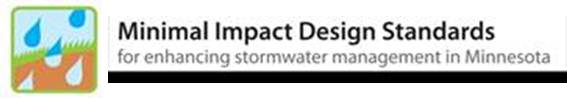 Updates to the Minimal Impact Design Standards (MIDS) Calculator
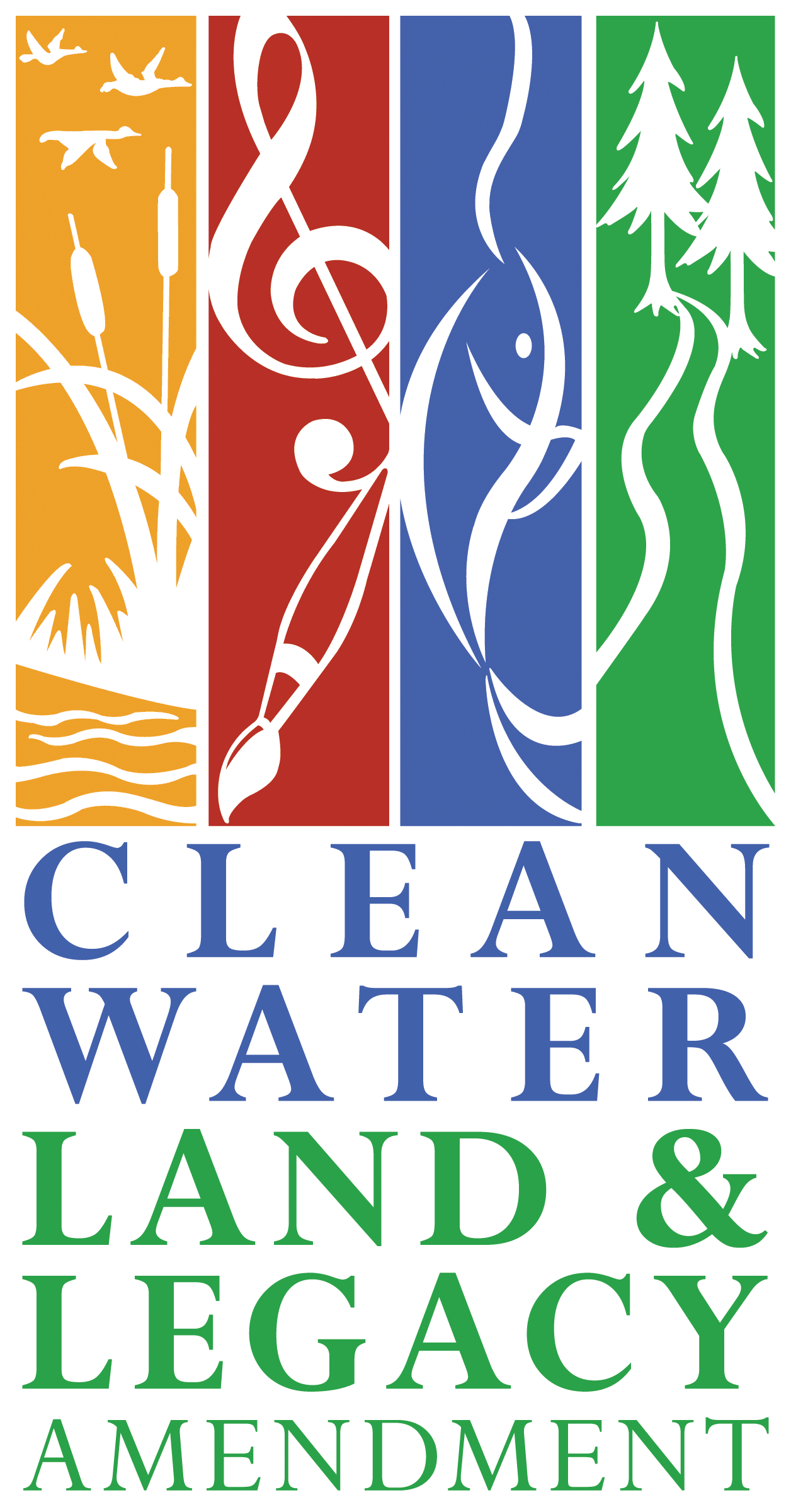 March 15, 2017
Questions and other stuff
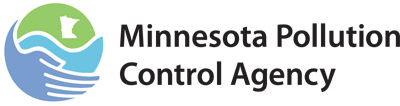 Please use the chat box if you have questions.
We will try and answer during the webinar
All Q&A will be posted in the (page called Stormwater Manual webinars)

Webinar is recorded and will be posted in the manual
This PPoint will be posted in the manual
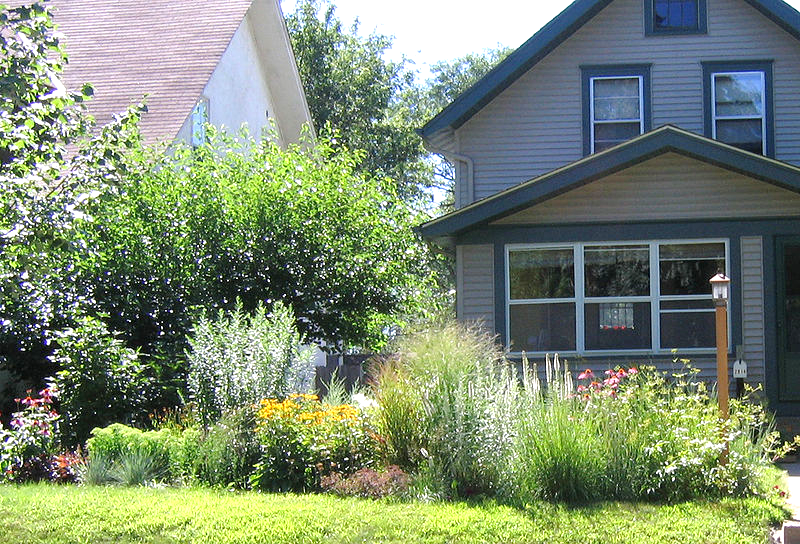 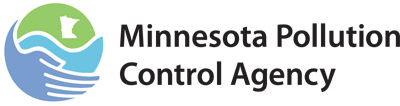 Professional development hours
1.5 PDHs offered
Access to certificate will be posted on the Stormwater manual webinars page
This PowerPoint presentation and other information will be available on this page
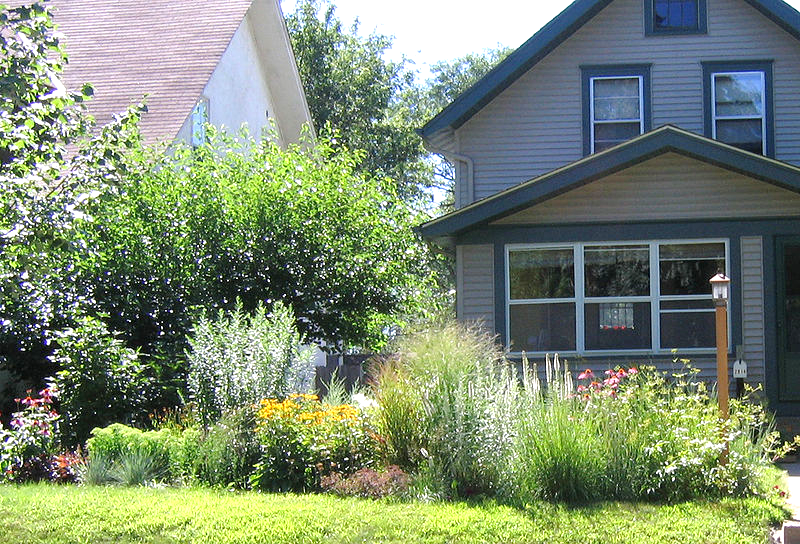 [Speaker Notes: Or will this be a link in the manual for a certificate?  Explain that we keep a record of attendees-that’s the only way you can get PDH’s.    We have to show proof.]
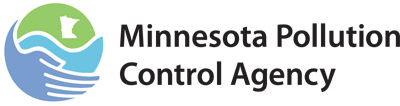 Tentative: upcoming webcasts
May and July. Some things we have seen in surveys:
Infiltration
Biofiltration/filtration/media
Calculations/credits/pollutant reductions
SWPPP/permit compliance
Treatment
Case studies

Let us know what topics you are interested in
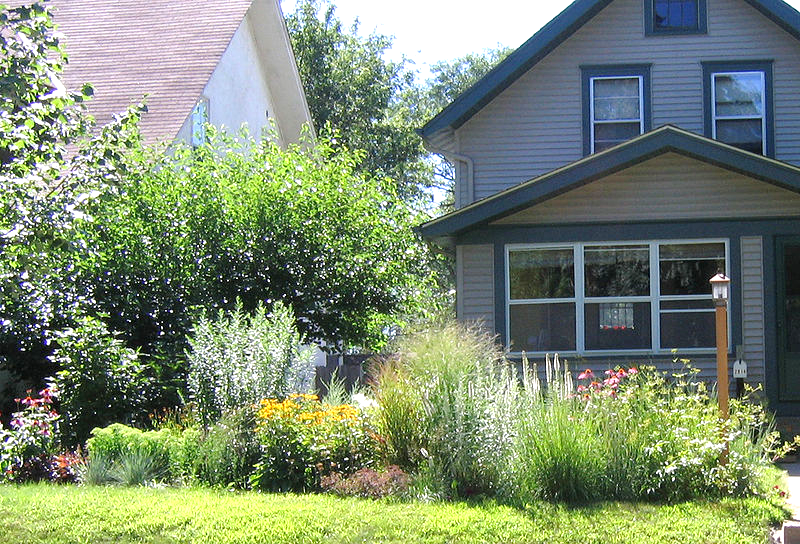 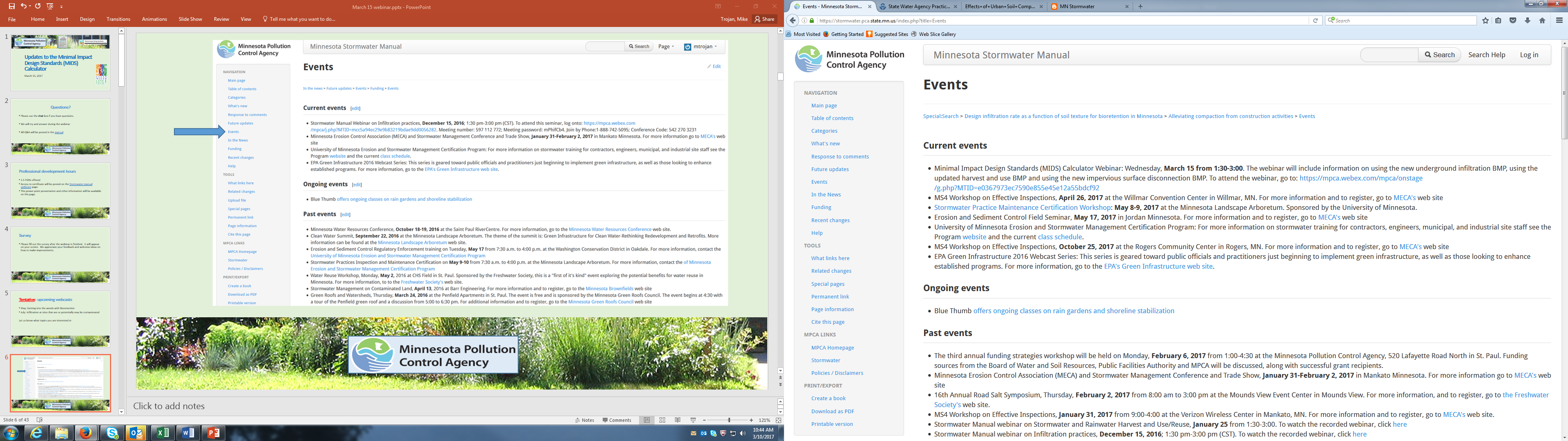 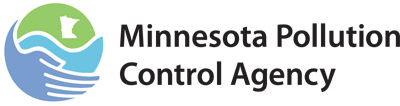 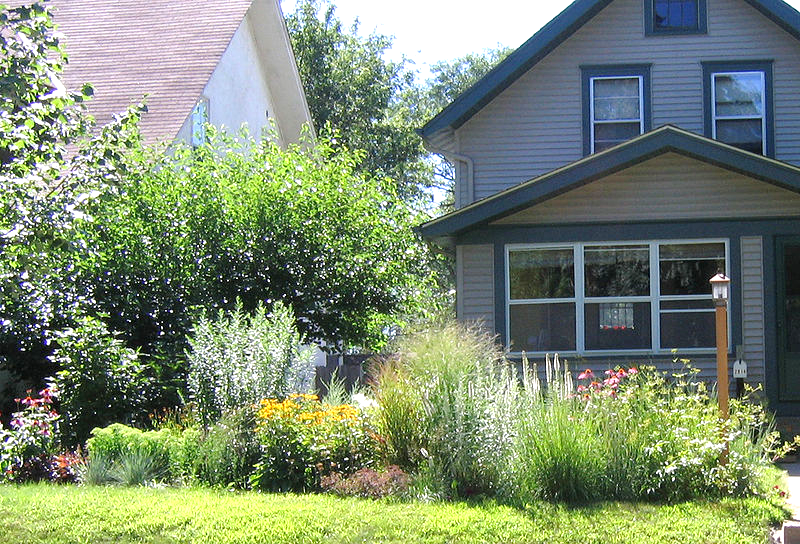 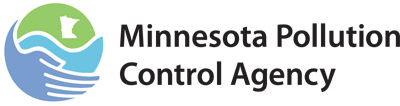 Presenters
Anne Gelbmann, Minnesota Pollution Control Agency
Mike Trojan, Minnesota Pollution Control Agency

Contact information
Mike.Trojan@state.mn.us
MN Stormwater Manual – (easier to find with a Google search) http://stormwater.pca.state.mn.us/index.php/Main_Page
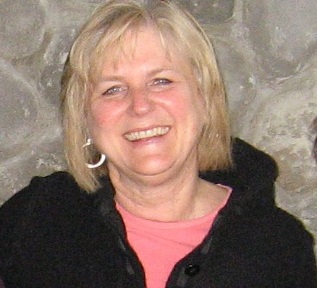 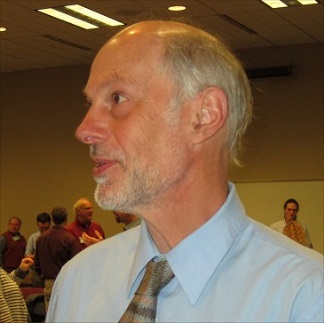 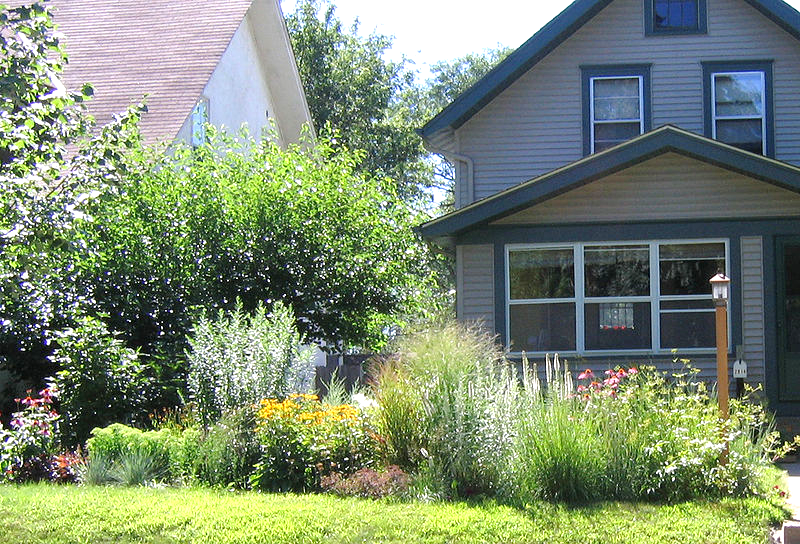 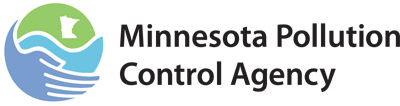 The MPCA executed a work order to update the Minimal Impacts Design Standards Calculator

Version 3 Released January 2, 2017
(about 700 downloads so far)
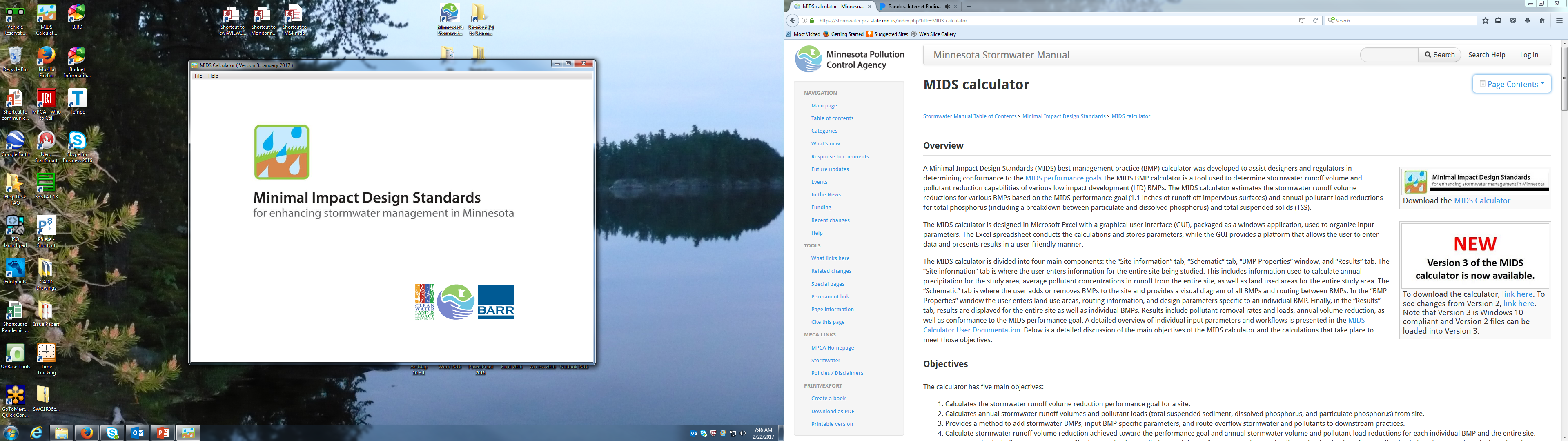 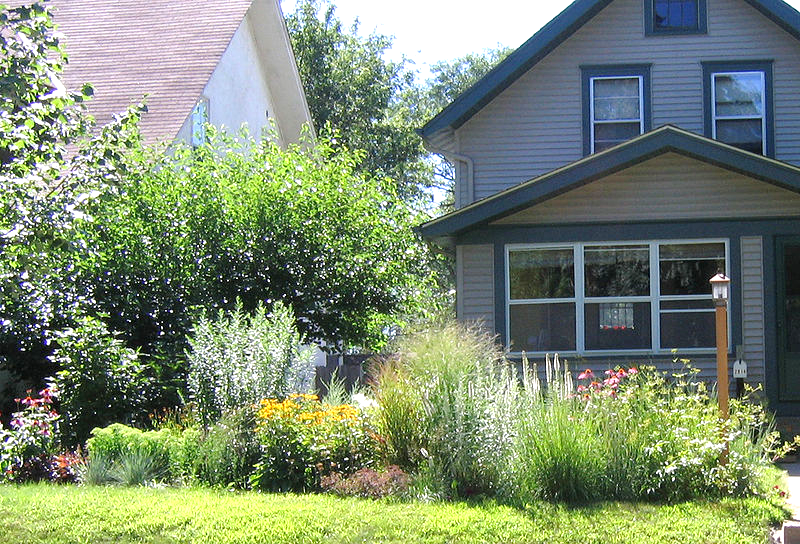 Contractor:  Barr Engineering
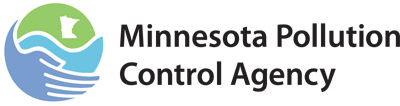 Eric Novotny
John Hanson

MPCA Project Manager:  Mike Trojan
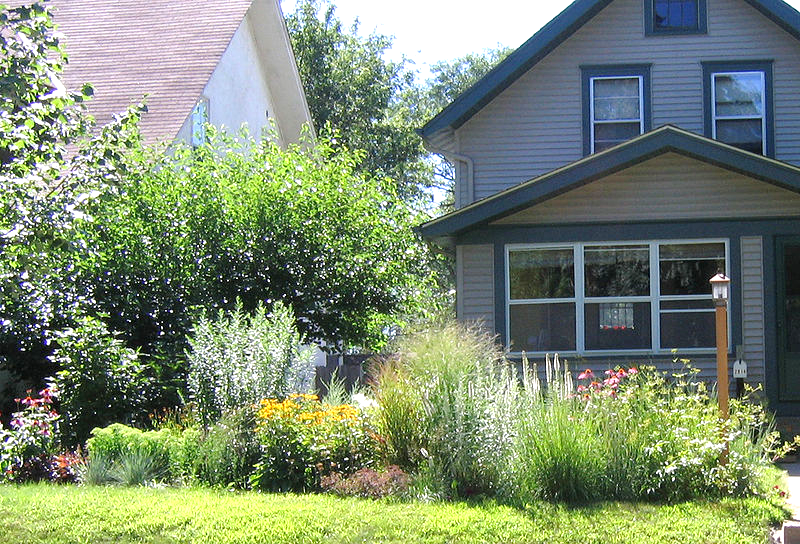 [Speaker Notes: Add EOR staff]
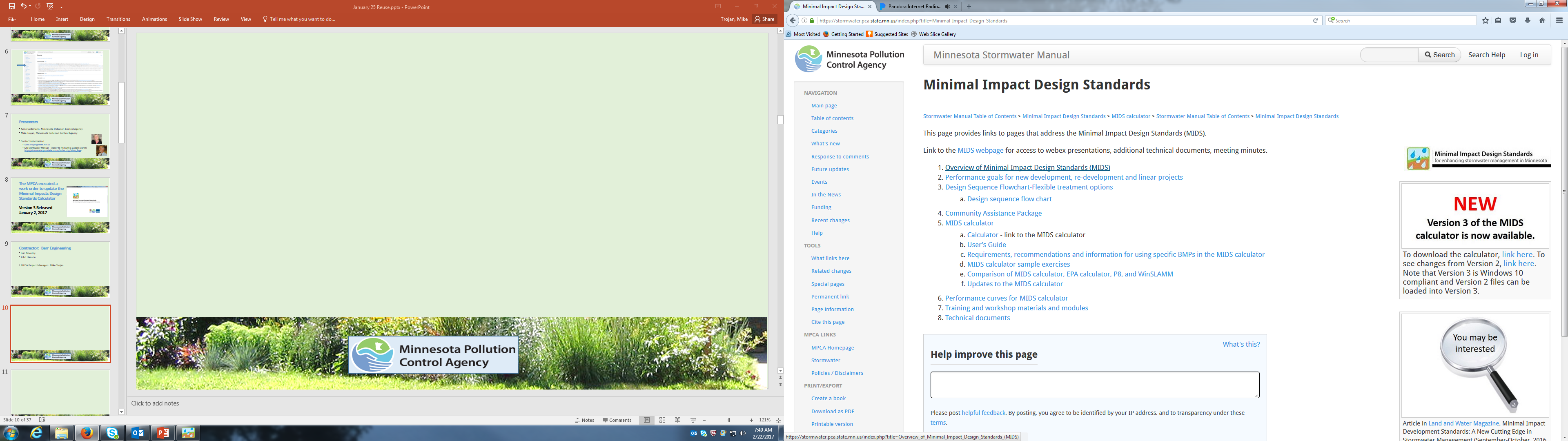 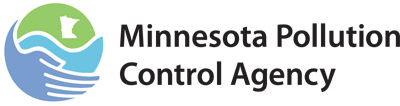 Where to download the Version 3 files
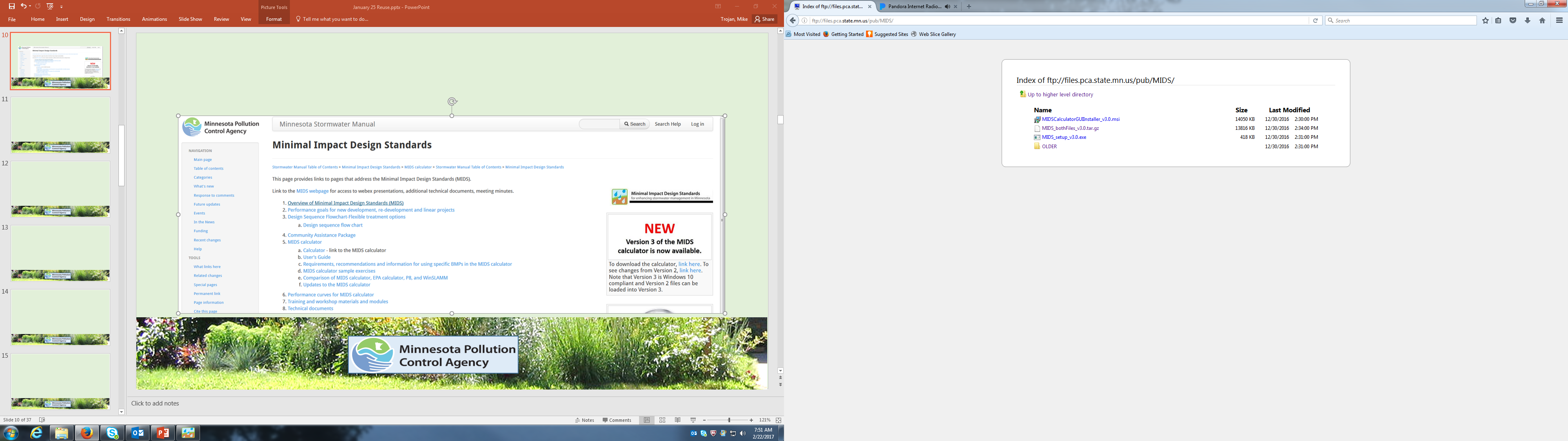 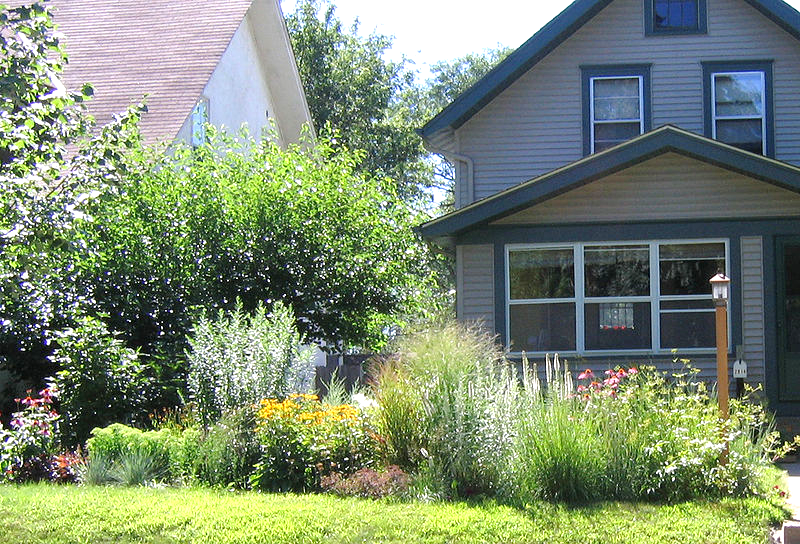 Topics covered today
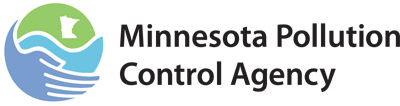 Using Version 2 files in Version 3
Underground infiltration BMP
Harvest and use/reuse BMP
Impervious disconnection BMP
Iron enhanced sand filter
Other changes
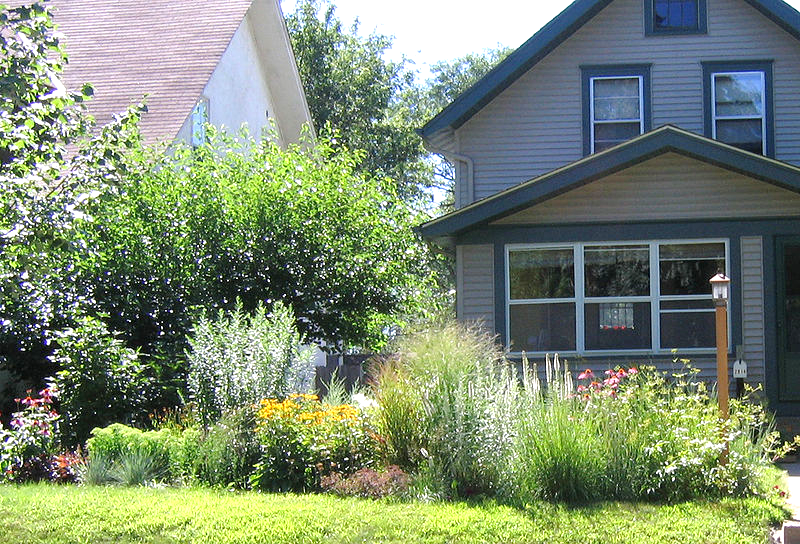 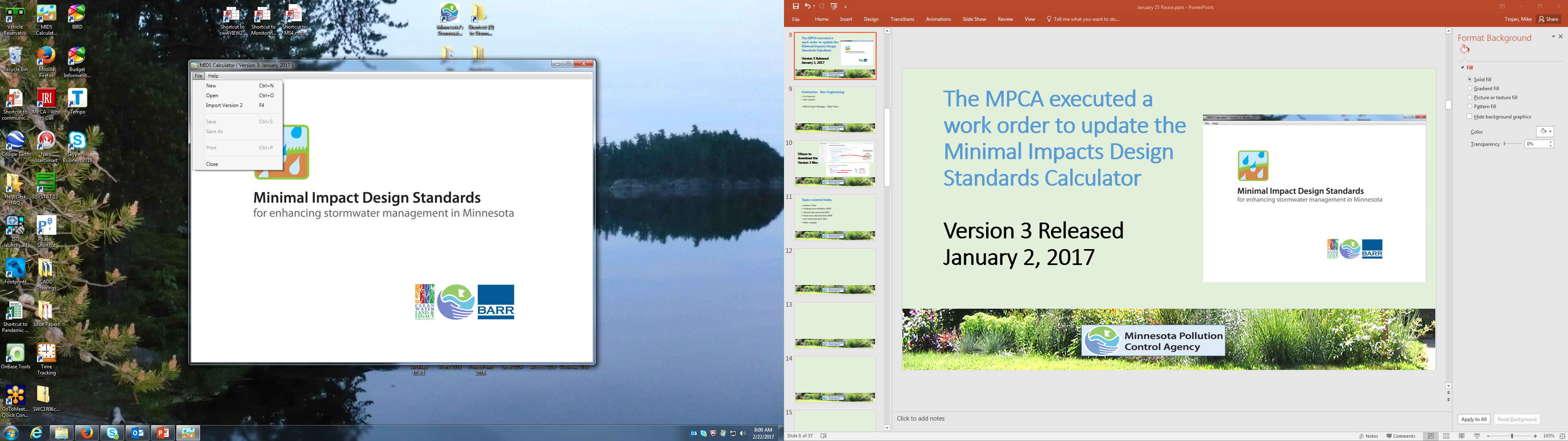 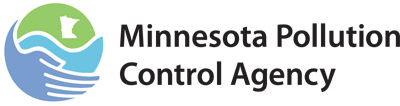 Version 2 files can be imported
You are asked to save the old file to a new Version 3 file
GO GET A CUP OF COFFEE
the conversion may take a couple minutes depending on how complex the Version 2 file was
You will get a summary (WARNING) of changes to your Version 2 file – some BMPs may need to be modified
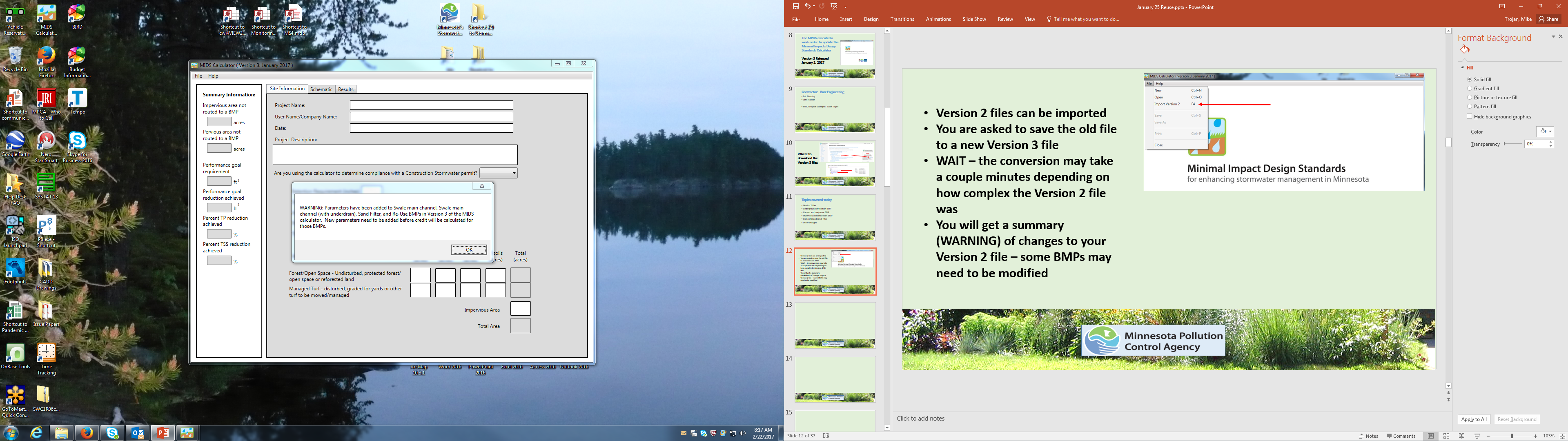 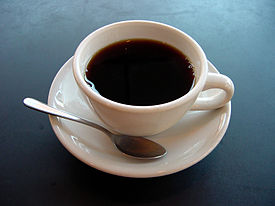 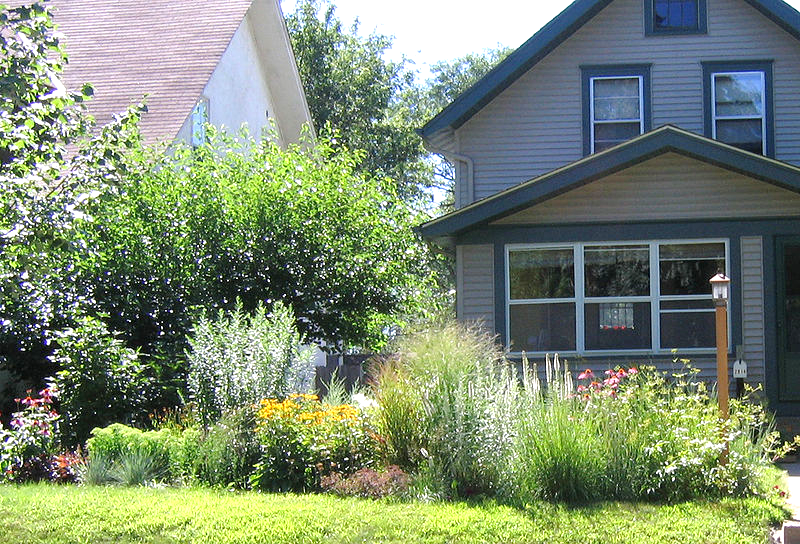 Required information on Main Screen
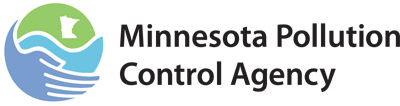 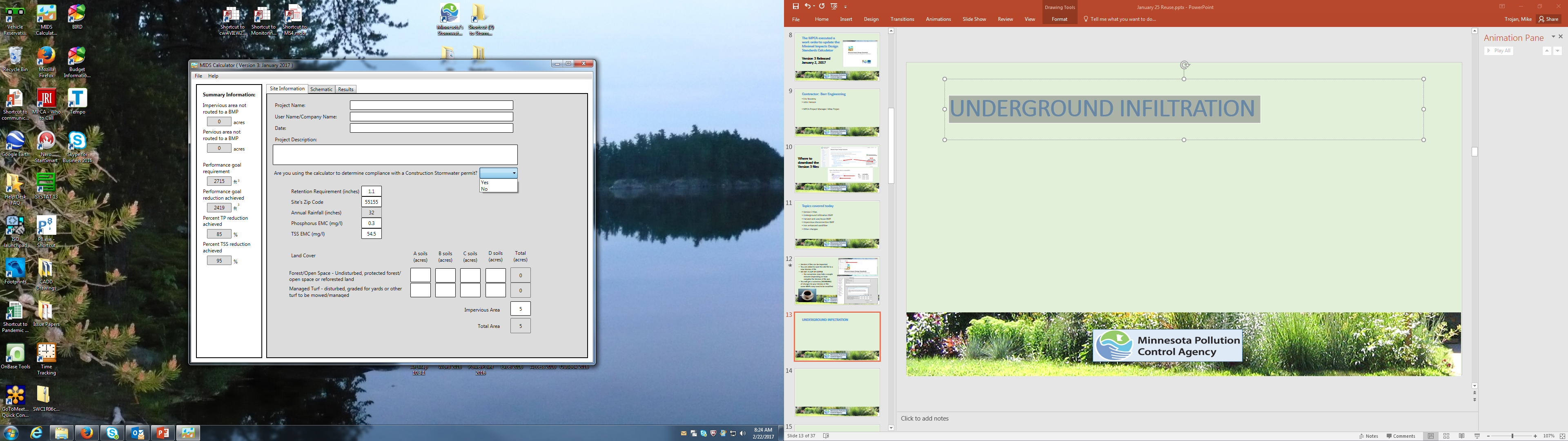 Zip code
Retention requirement, Annual rainfall, P EMC, TSS EMC (have defaults)
Impervious area
NEW: Compliance with CSW permit?
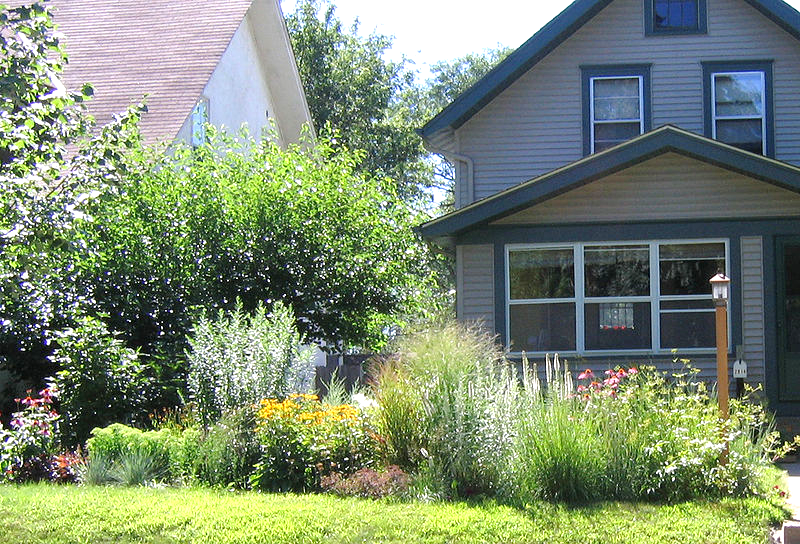 UNDERGROUND INFILTRATION
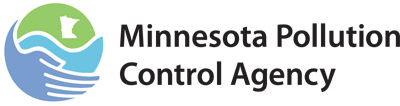 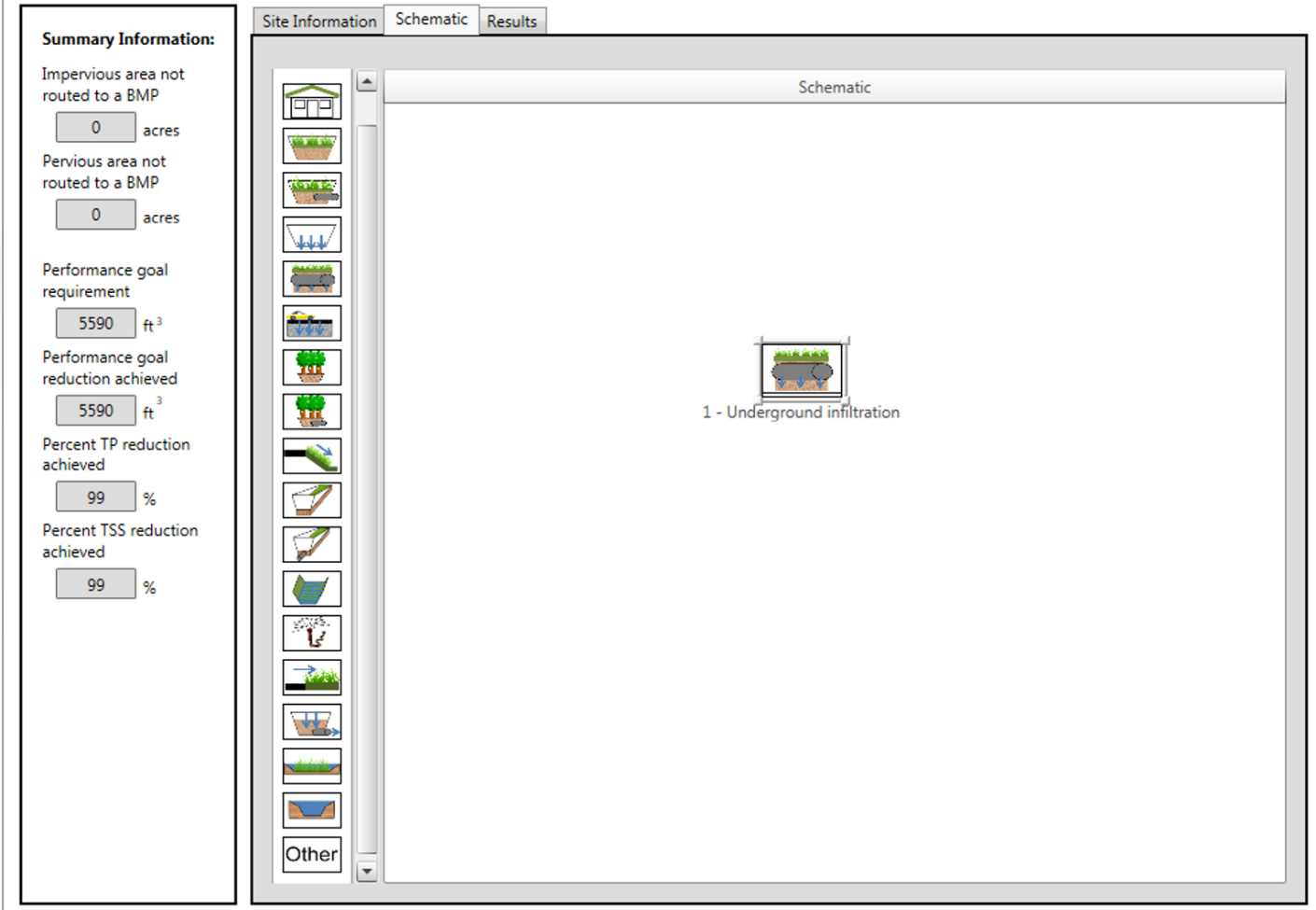 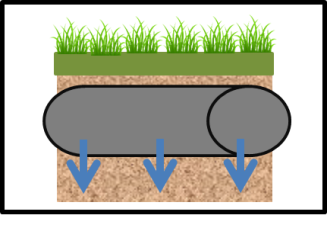 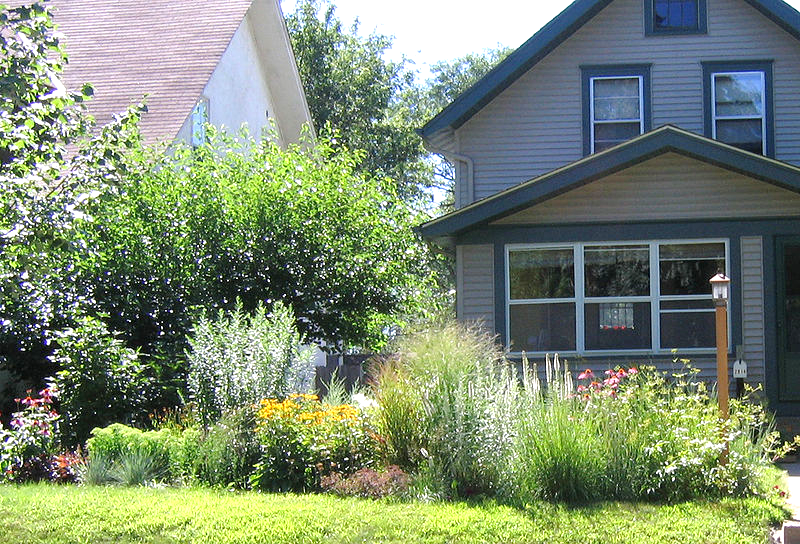 We added this BMP because the BMP stores water in both media and in pipes (previous infiltration trench BMP does not account for both)
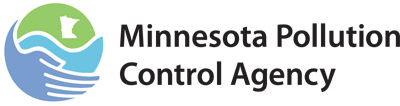 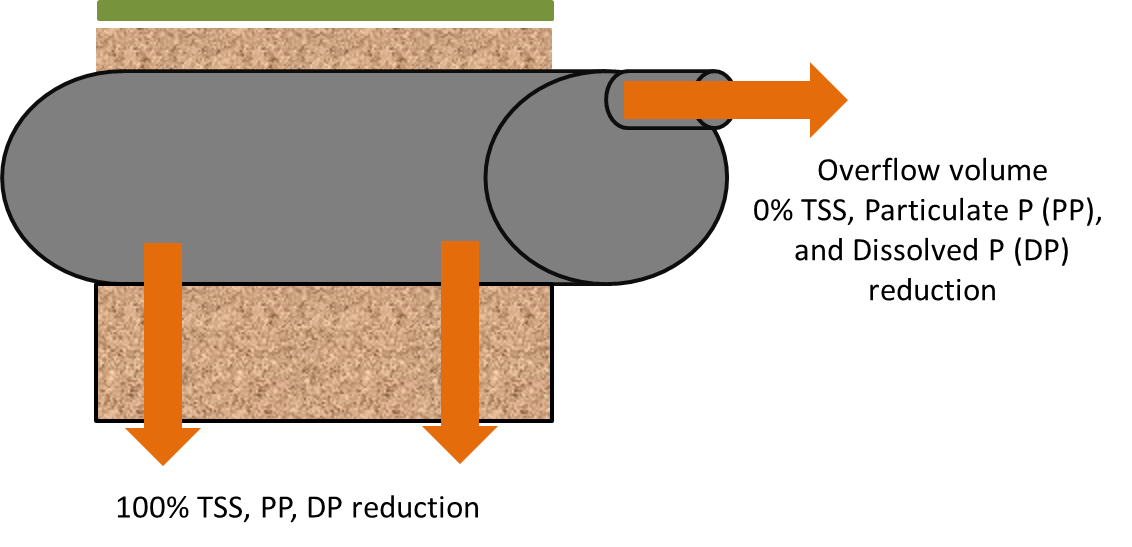 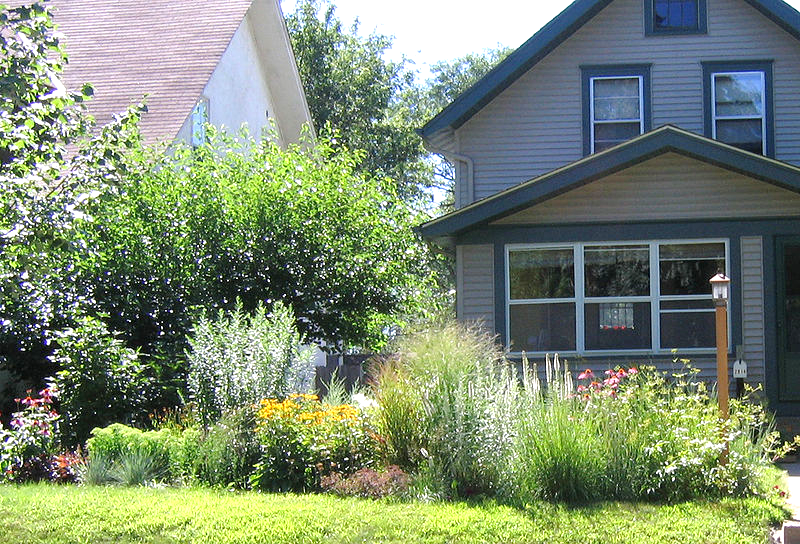 Example
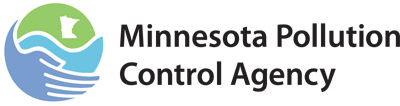 5 acres of impervious routed to an underground infiltration system
The underground system consists of 5 half-circle pipes, each 10 feet in diameter and 75 feet long
The basin in which the pipes sit is 65 feet wide and 100 feet long
There is 1 foot of engineered media beneath the pipes
Depth below the pipe outflow is 4 feet
HSG A soils
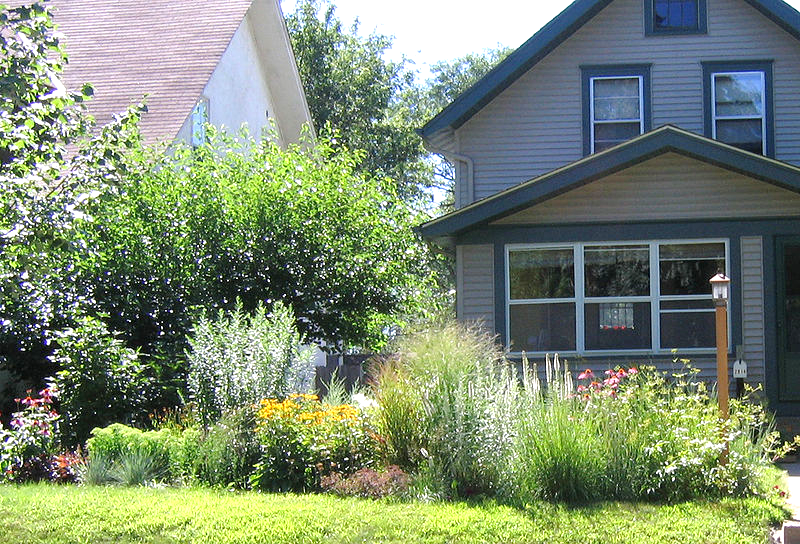 Plan view
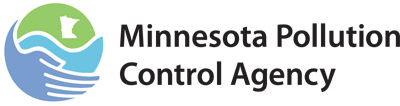 Cross-sectional view
10’
65’
75’
o
o
o
o
o
100’
4’
1’
Overflow pipes
65’
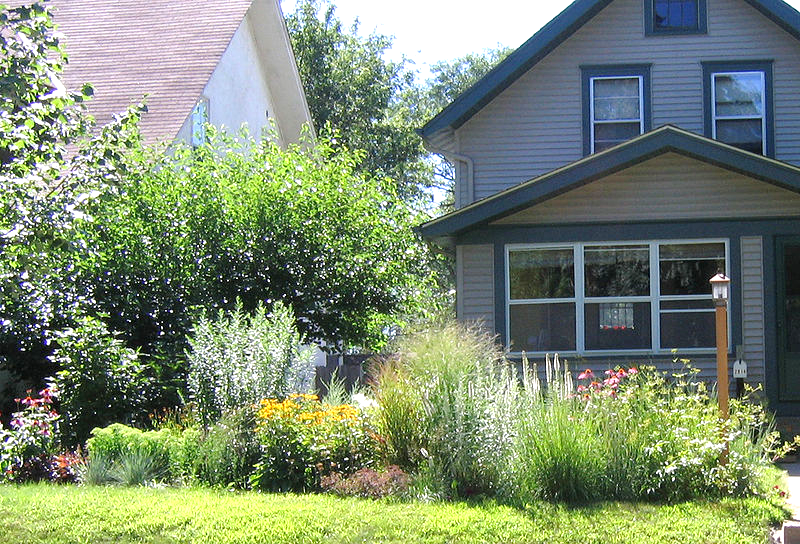 Because there are different pipe shapes and calculations are not “simple”, 2 inputs must be determined outside the calculator. These are VP and AM.
Click on the link to go to a spreadsheet to make these calculations
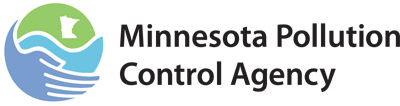 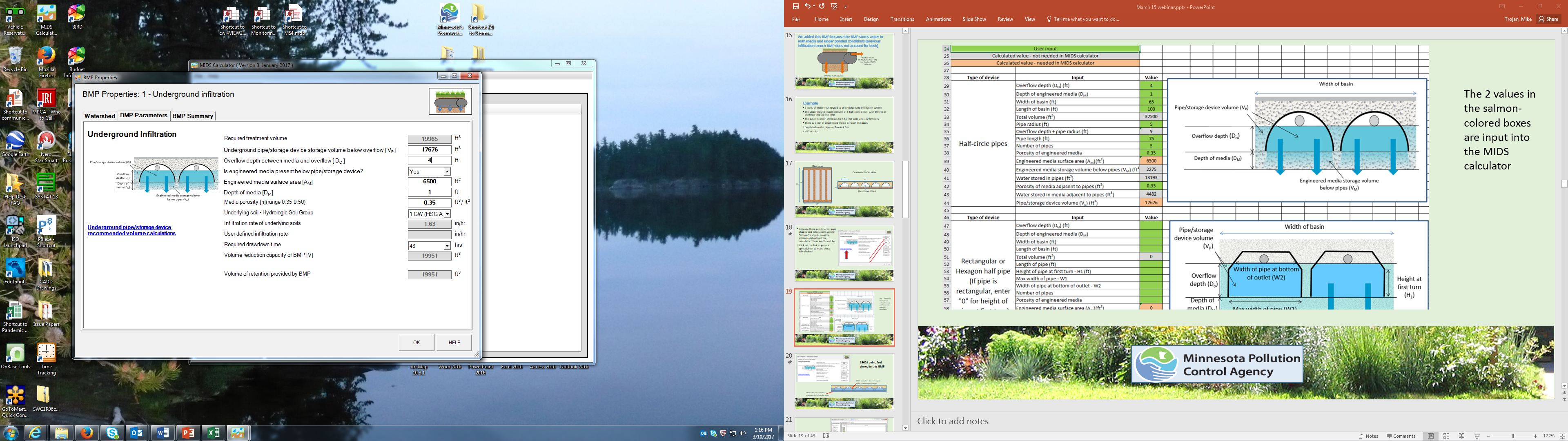 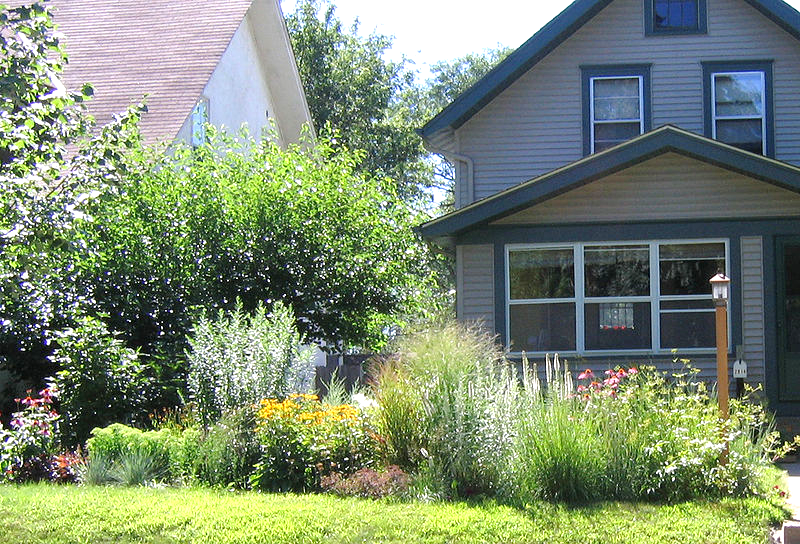 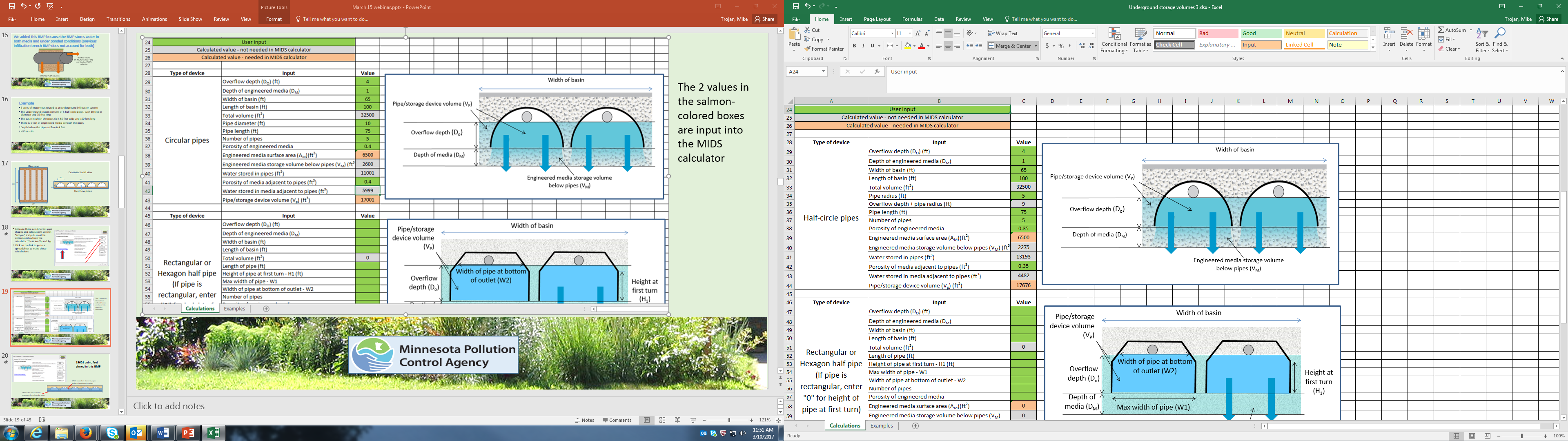 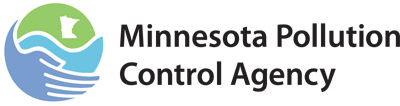 The 2 values in the salmon-colored boxes are input into the MIDS calculator
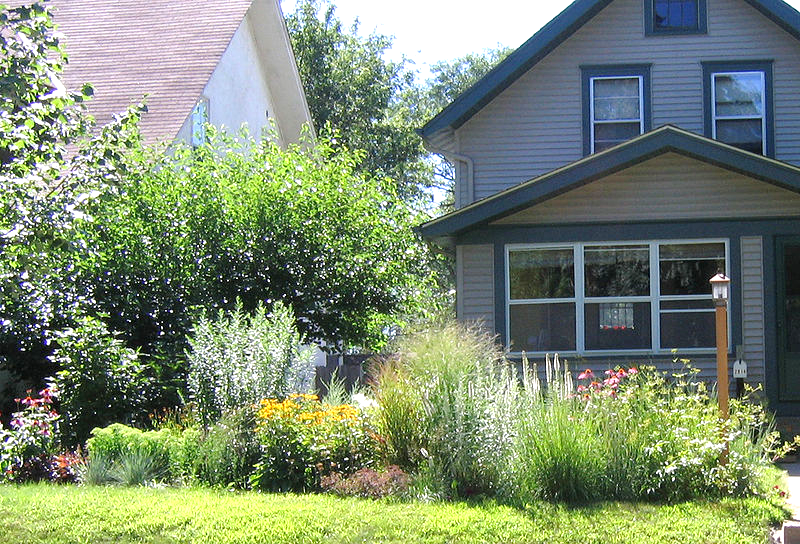 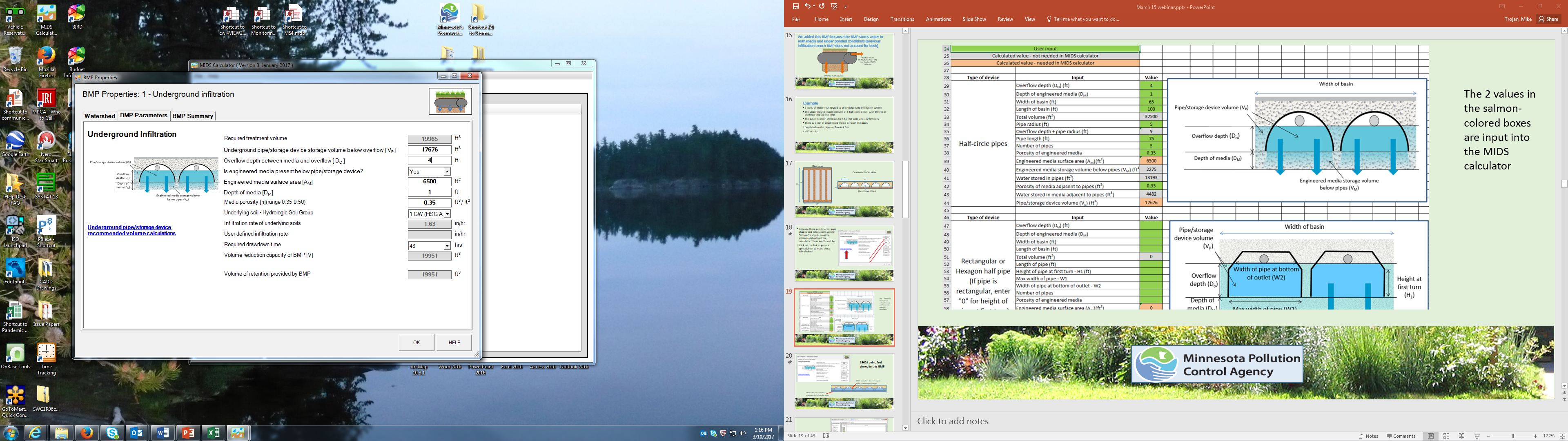 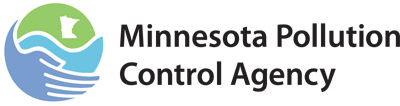 19951 cubic feet stored in this BMP
17676 cubic feet stored in pipes and media adjacent to pipes
o
o
o
o
o
2275 cubic feet stored in engineered media under pipes
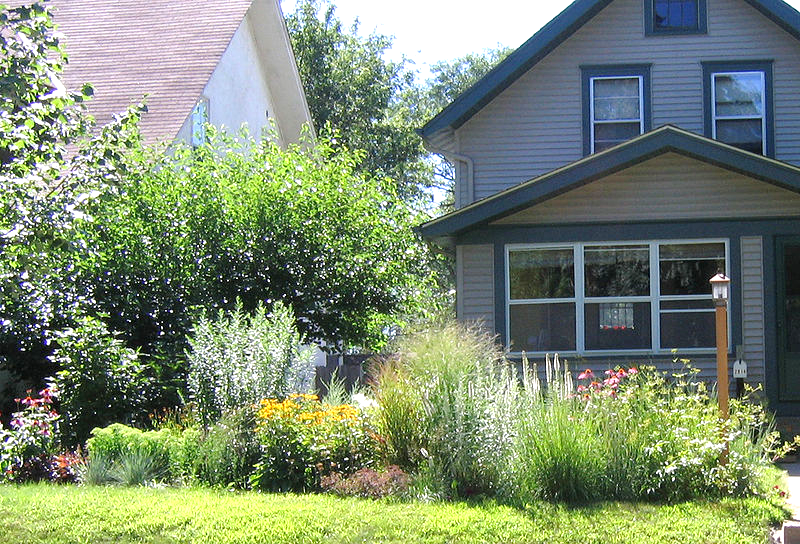 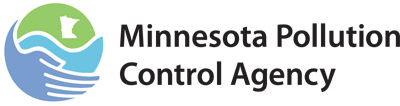 Calculator demo
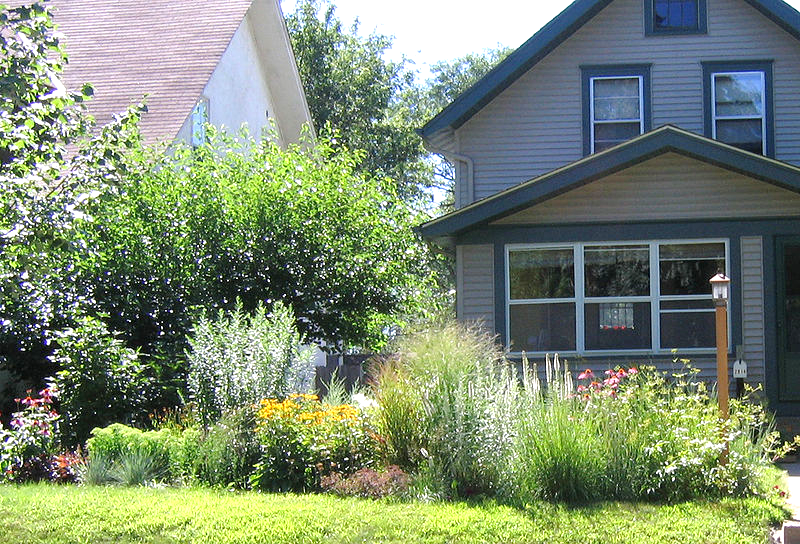 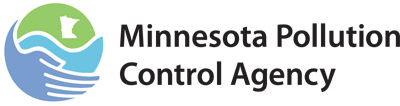 Questions?
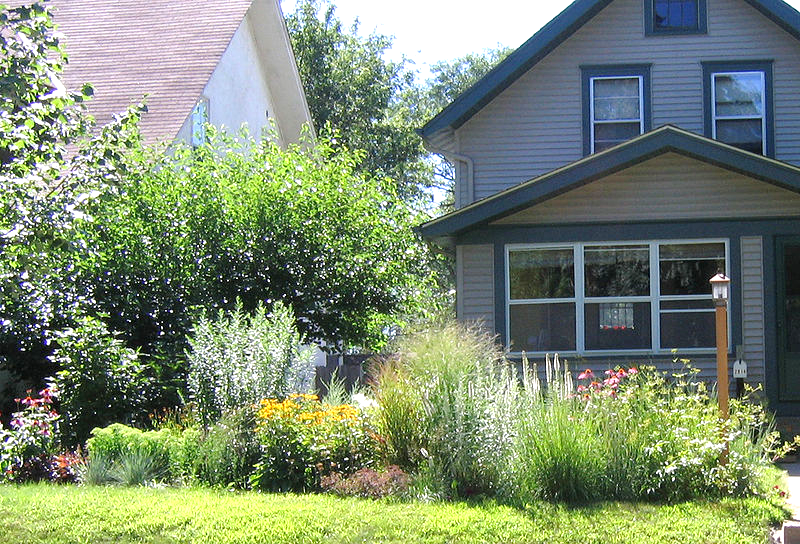 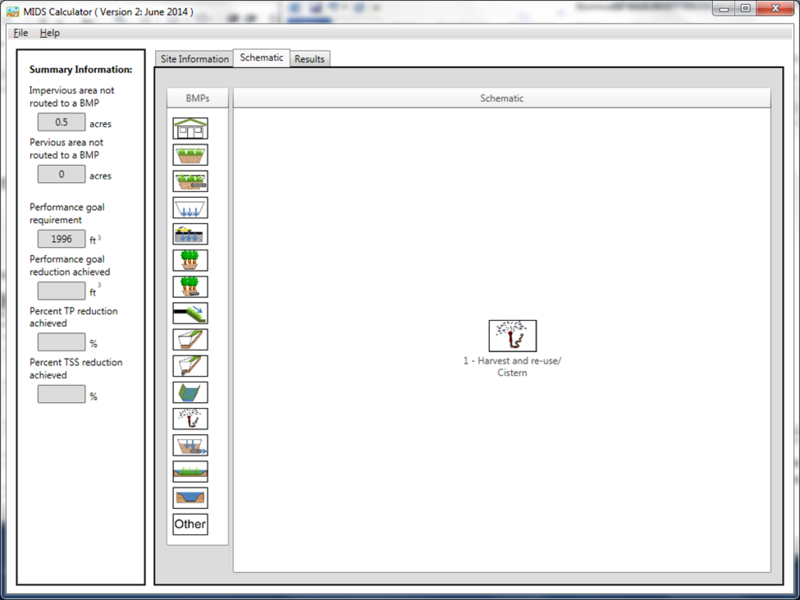 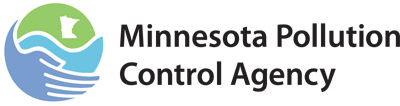 Harvest and re-use/Cistern
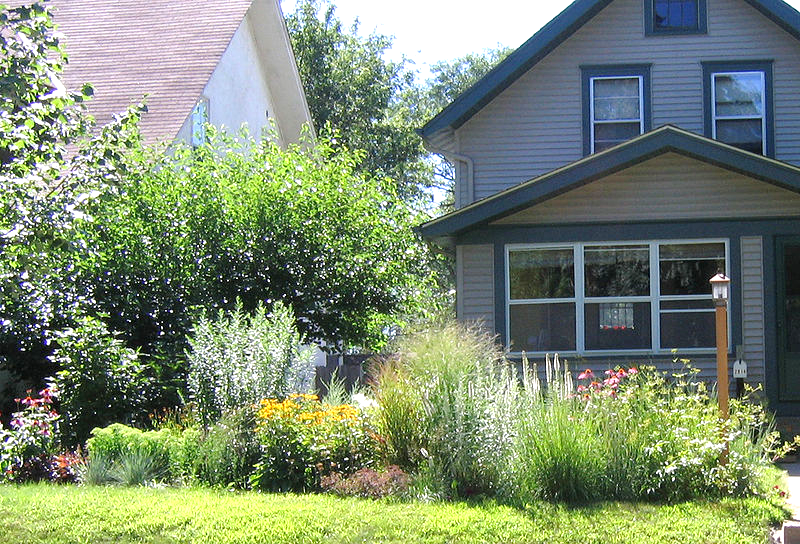 Summary of changes from Version 2
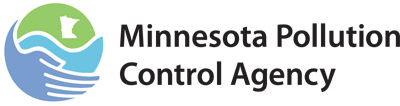 The calculation for water use utilizes a method for determining variable irrigation demand based on potential evapotranspiration (PET) from the irrigated area, adjusted for vegetation type
The daily maximum applied amount is the smaller of the irrigation demand or weekly rate. For A soils, user-input rates of up to 2 inches per week are allowed.
Water can only be applied if available in storage and daily irrigation considers precipitation that has fallen on that day.
Users can input a weekly volume retained for non-irrigation uses. 
March irrigation is no longer allowed.
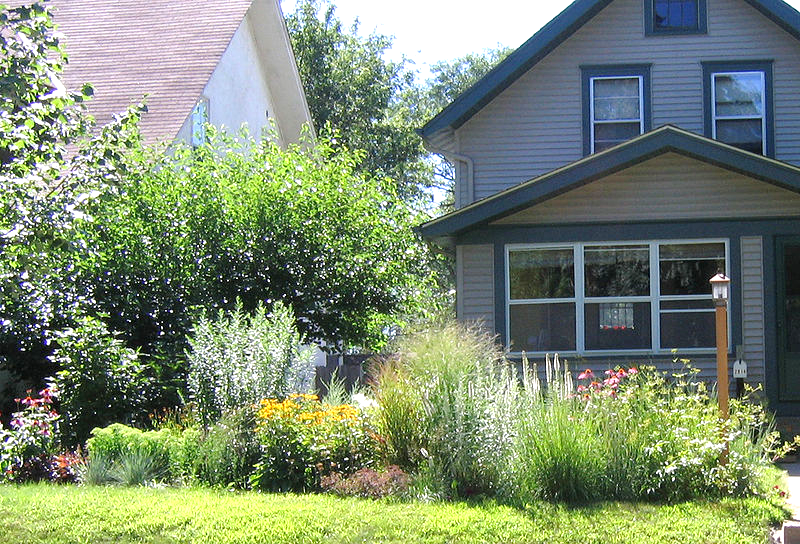 Example – pond used for irrigation
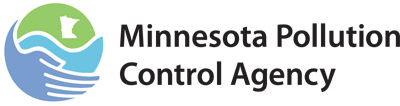 Remember to route the pond to the harvest BMP
Assume 1-acre pond with 2 feet of available water (87120 ft3)
Captures 5 acres of impervious
Irrigates a 6.5 acre ballfield on A soils
Irrigation is May-September
Since we are on A soils, we can irrigate up to 2 inches per week
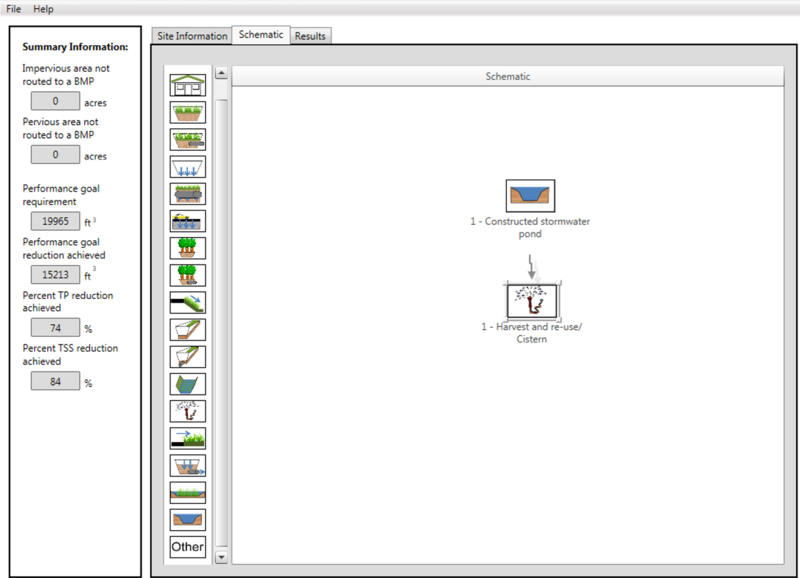 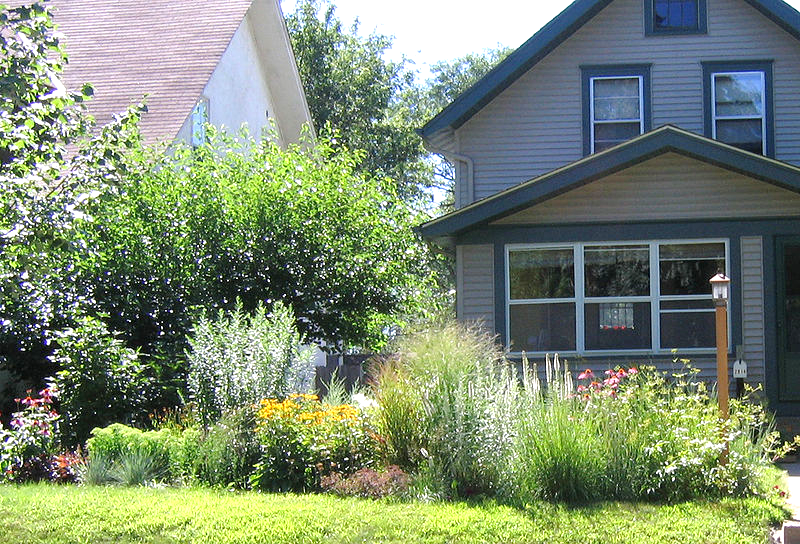 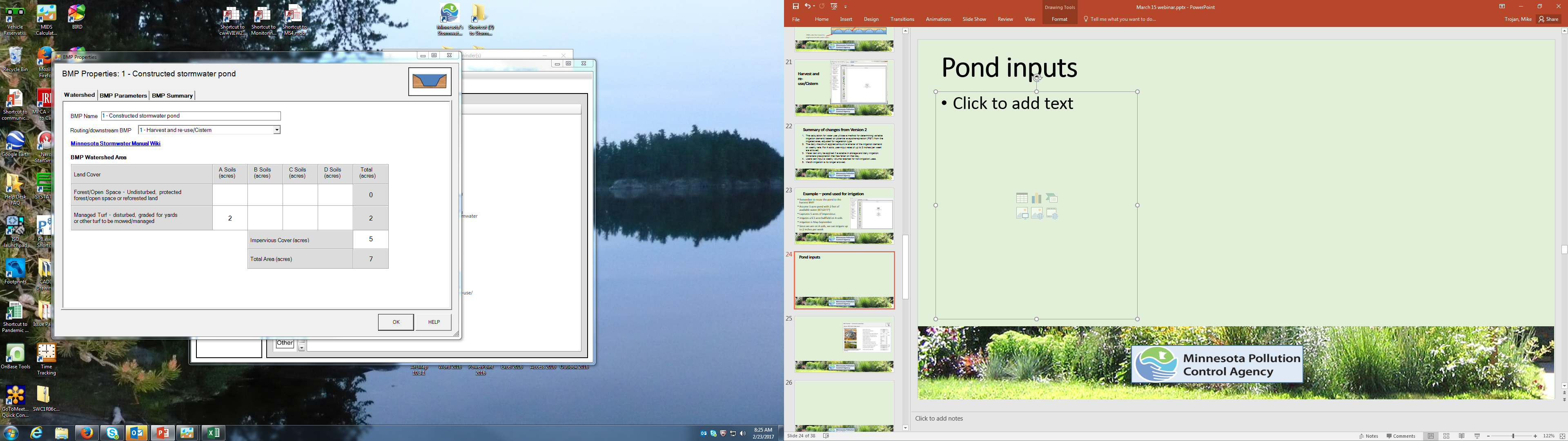 Pond inputs
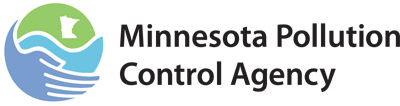 Route runoff to the pond (not the harvest BMP) and then route the pond to the harvest BMP
Input the Pond Design Level (Level 2 for this example)
NOTE: No volume reduction for pond but increased P and TSS reduction
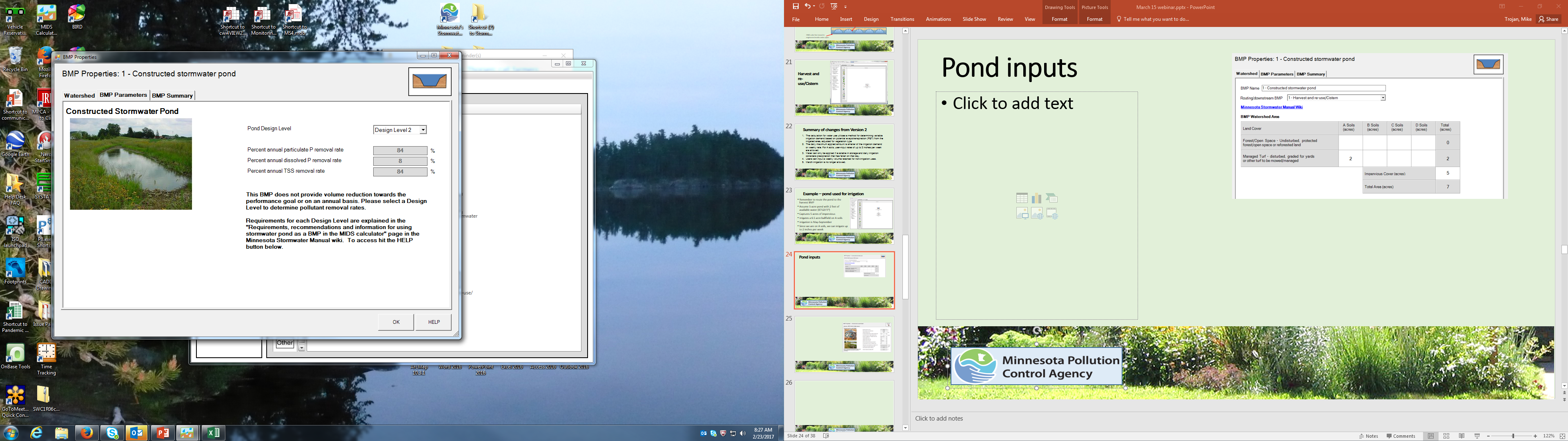 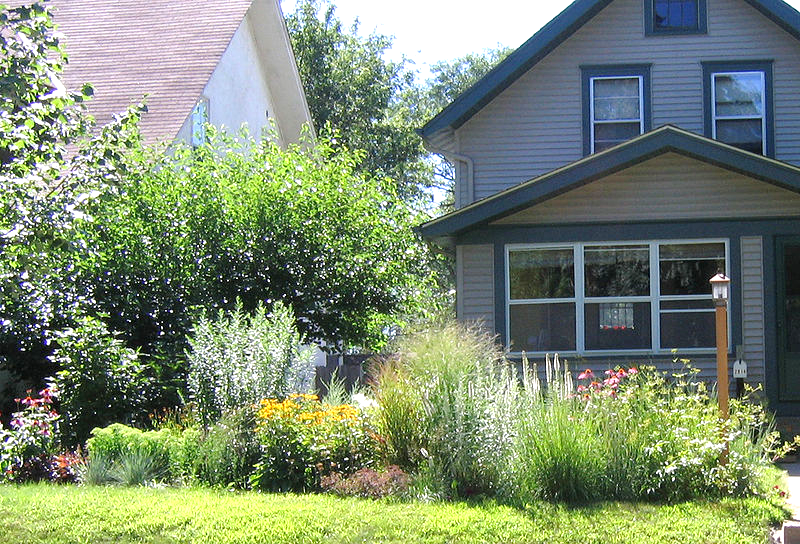 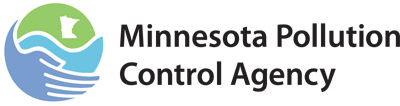 Harvest and reuse/Cistern inputs
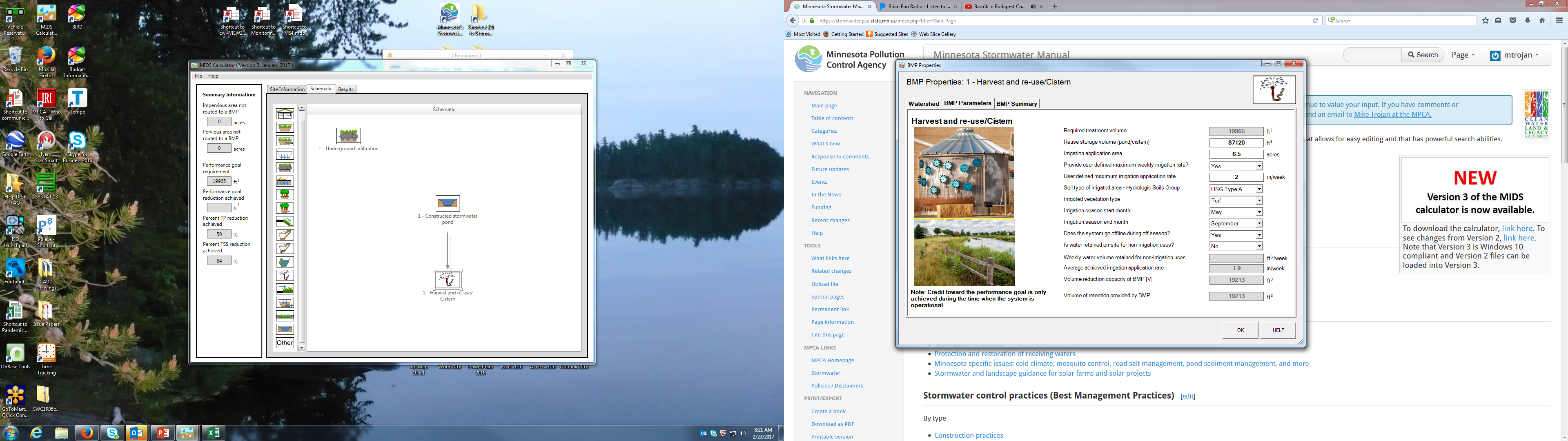 Do not route any runoff to the BMP
Recommend having the system go off line during off season (annual volume calculations may be off otherwise)
Can retain non-irrigation water, but effect is likely to be minor
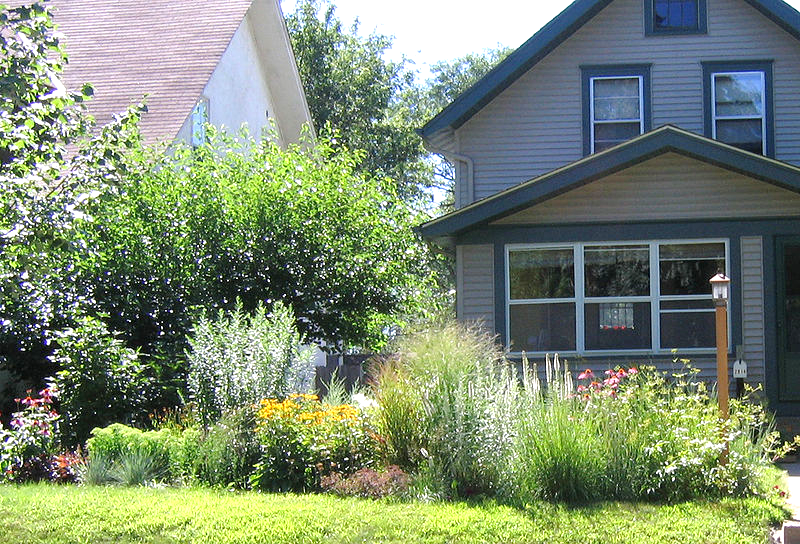 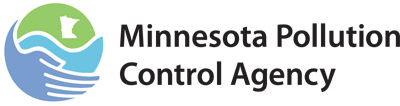 Calculator demo
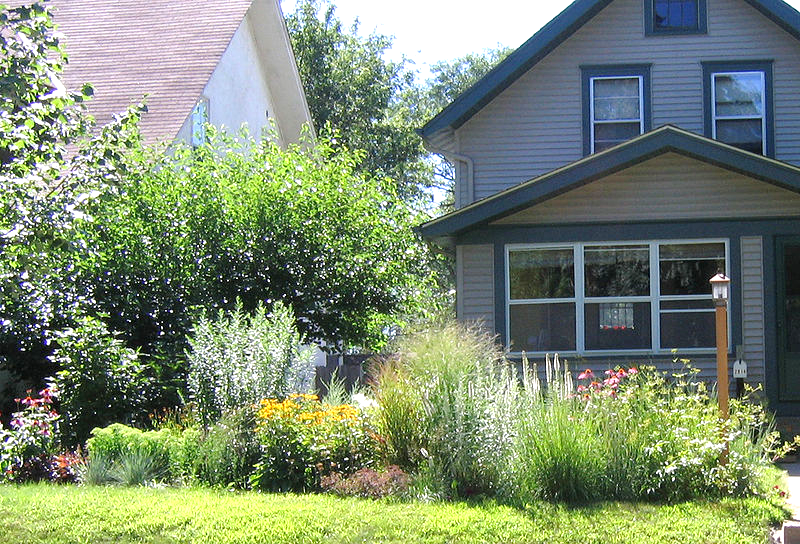 Example – cistern used for irrigation
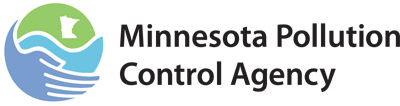 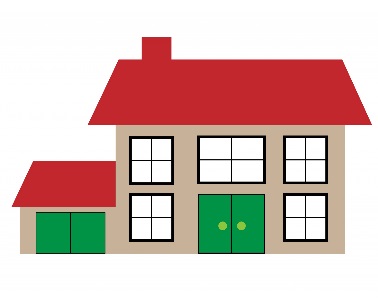 Route the runoff to the harvest BMP
Assume 4000 ft3 storage (30,000 gallons)
Captures 1 acre of rooftop
Irrigates a 1 acre ballfield on A soils
Irrigation is May-September
A soils - irrigate up to 2 inches per week
Can take a credit for non-irrigation uses
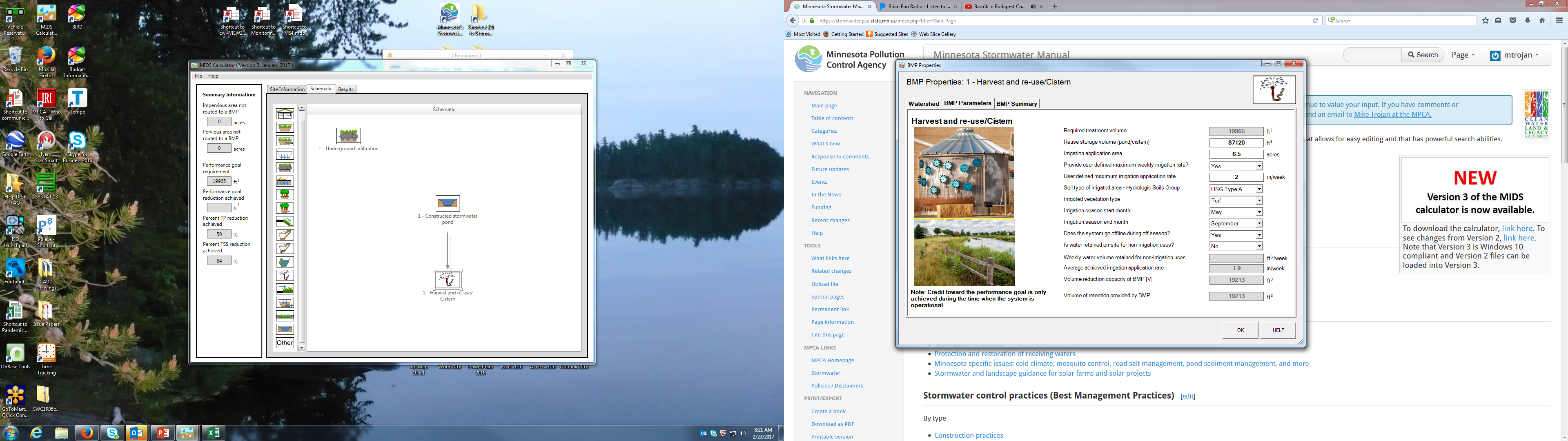 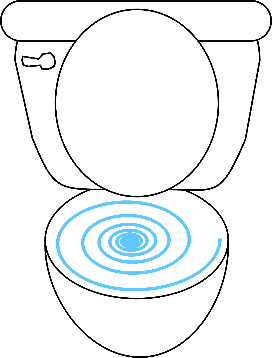 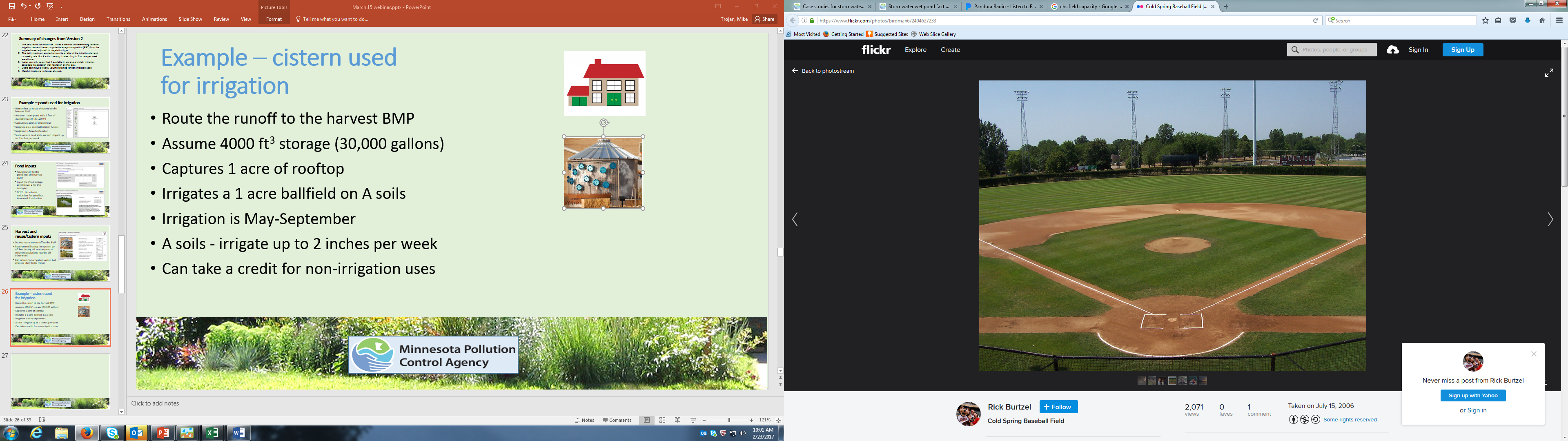 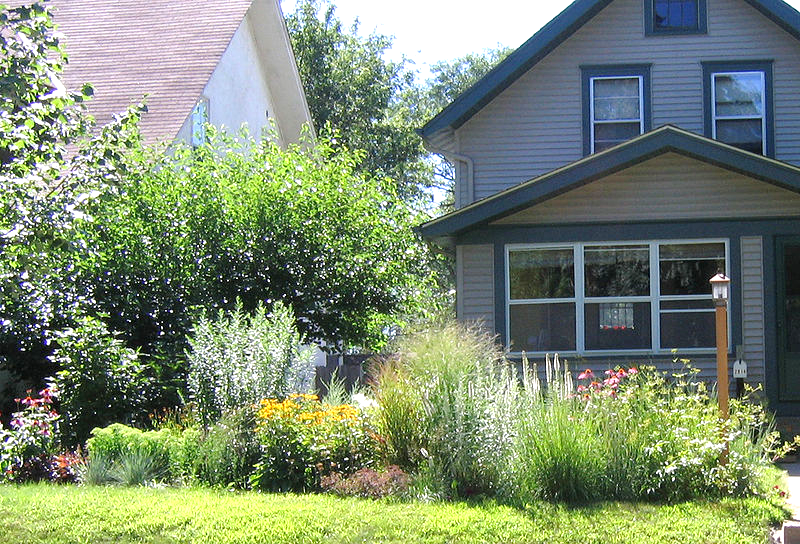 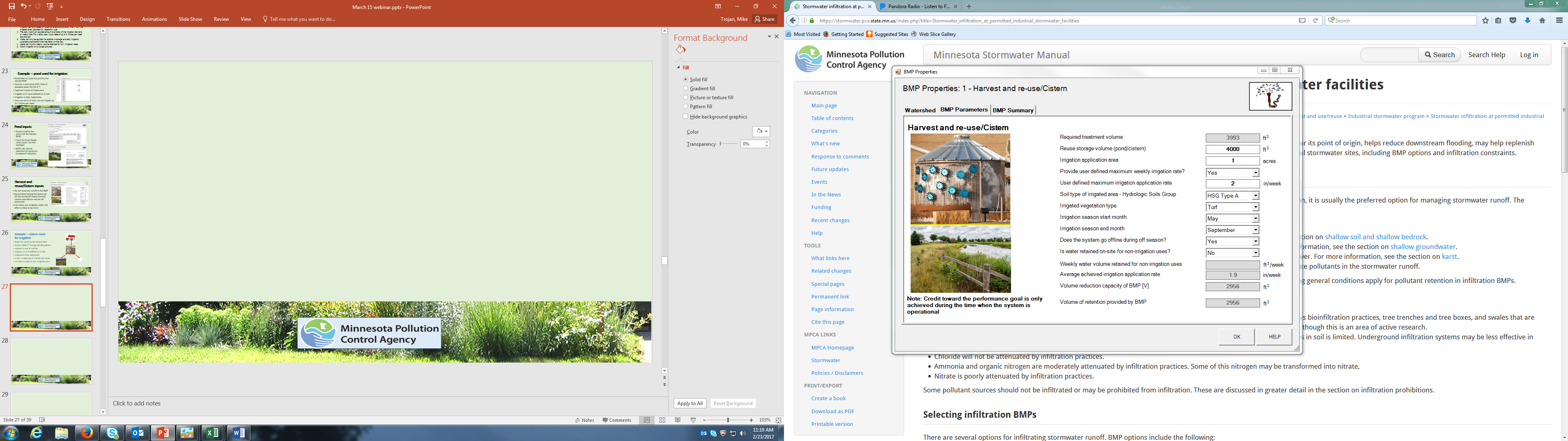 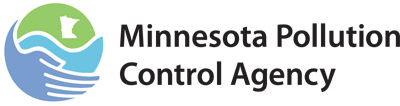 Without credit for non-irrigation uses, can’t achieve performance goal even with up to 2 inches per week
Accounting for toilet use we do meet the performance goal.
Assumed 7000 people, 2 gallons per flush, 1 flush per person, 3 games per week
Typically, volume credit for a cistern is limited by the size of the cistern (unlike pond)
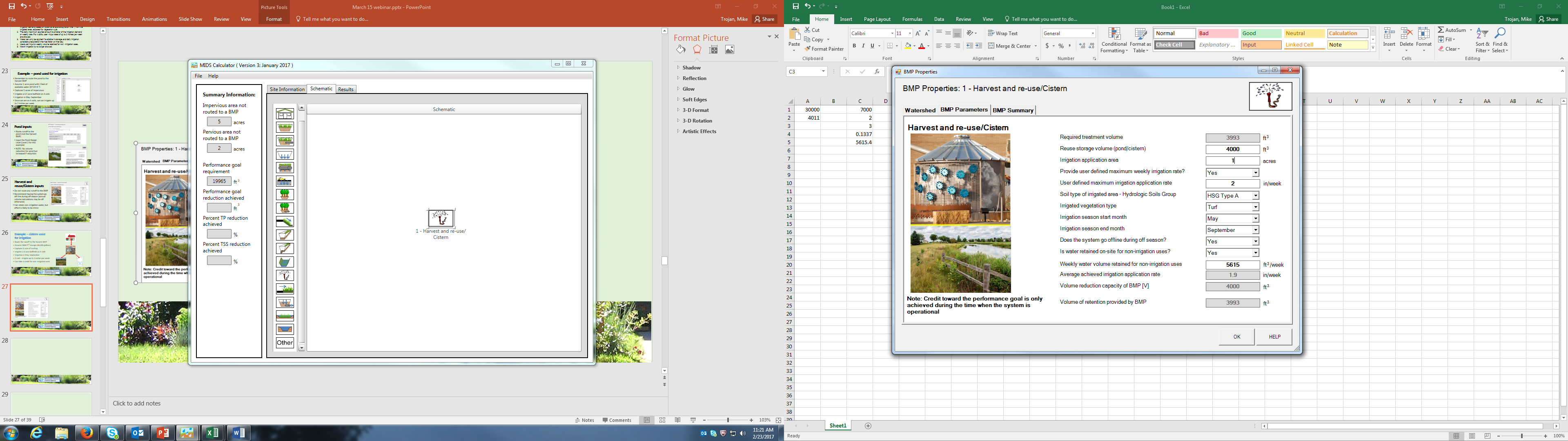 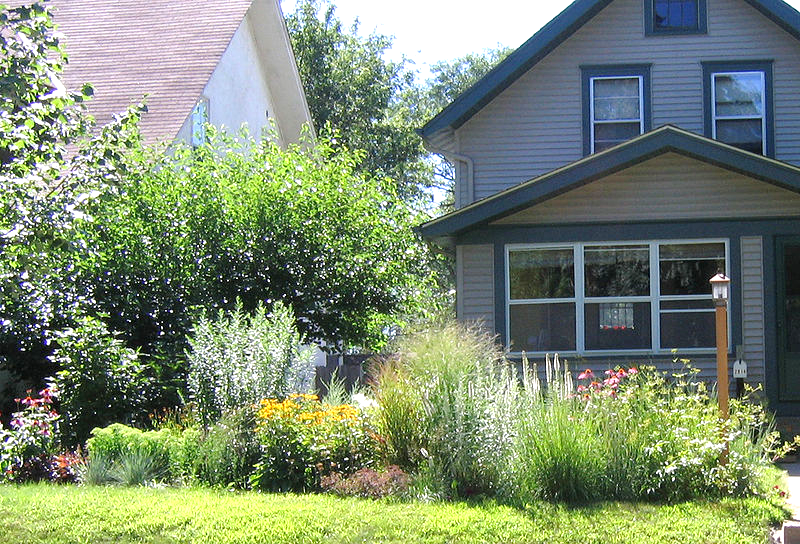 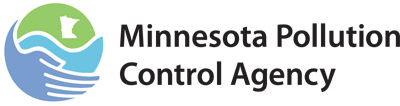 Calculator demo
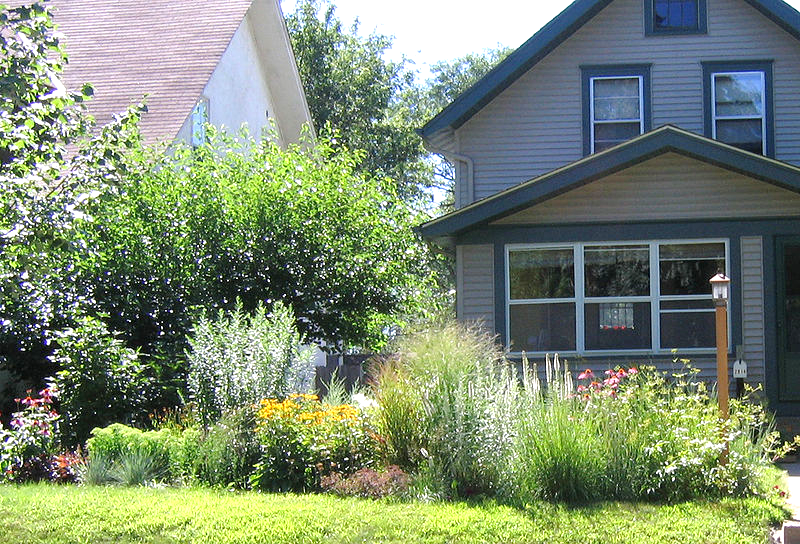 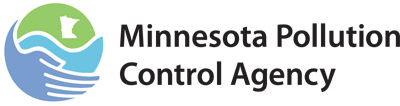 Questions?
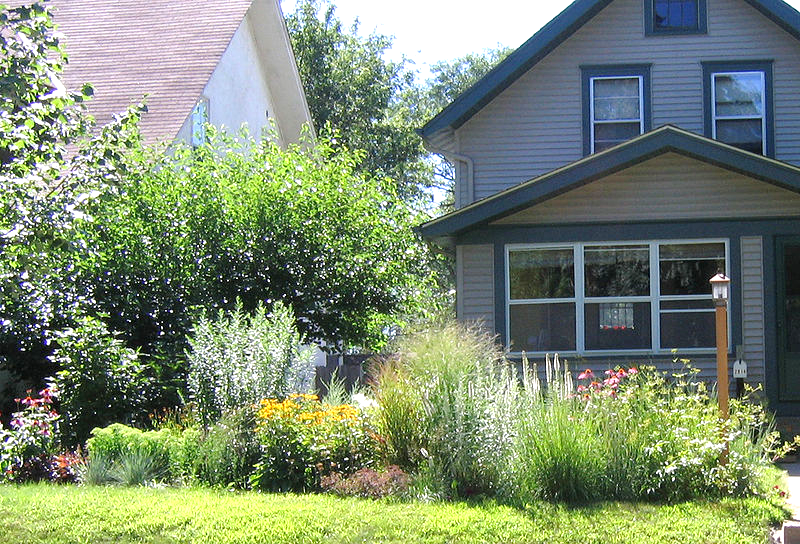 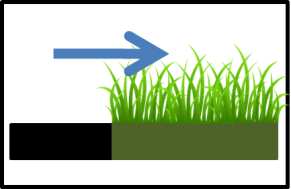 Impervious disconnection BMP
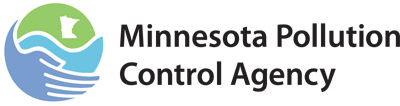 Runoff can be diverted from an impervious surface to a pervious surface (e.g. turf)
This BMP cannot be used for CSW permit compliance (isn’t available if user answers “Yes” to using the calculator for permit compliance)
Based on SWMM modeling
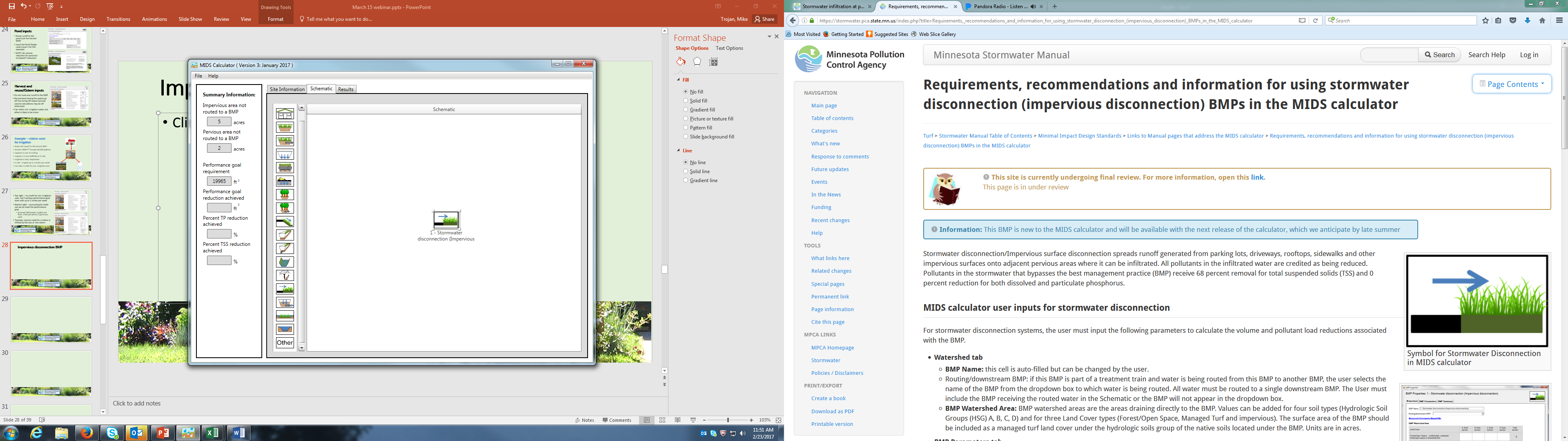 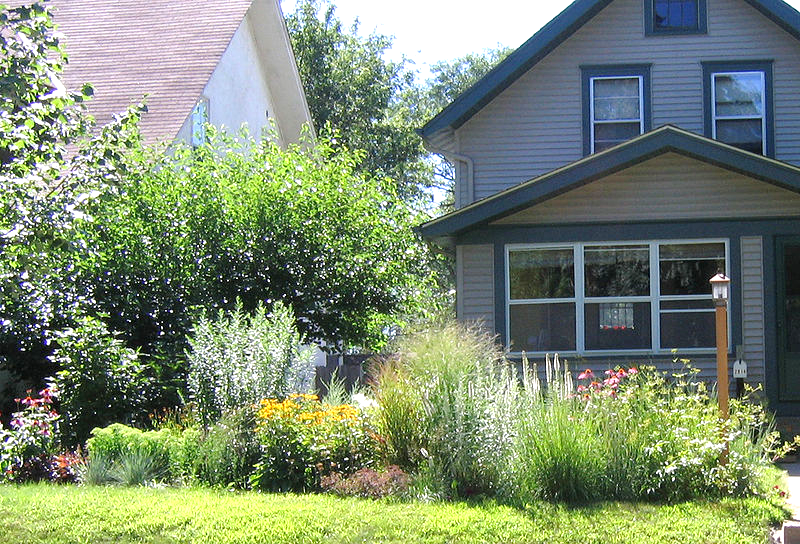 Inputs
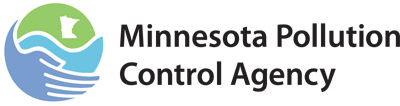 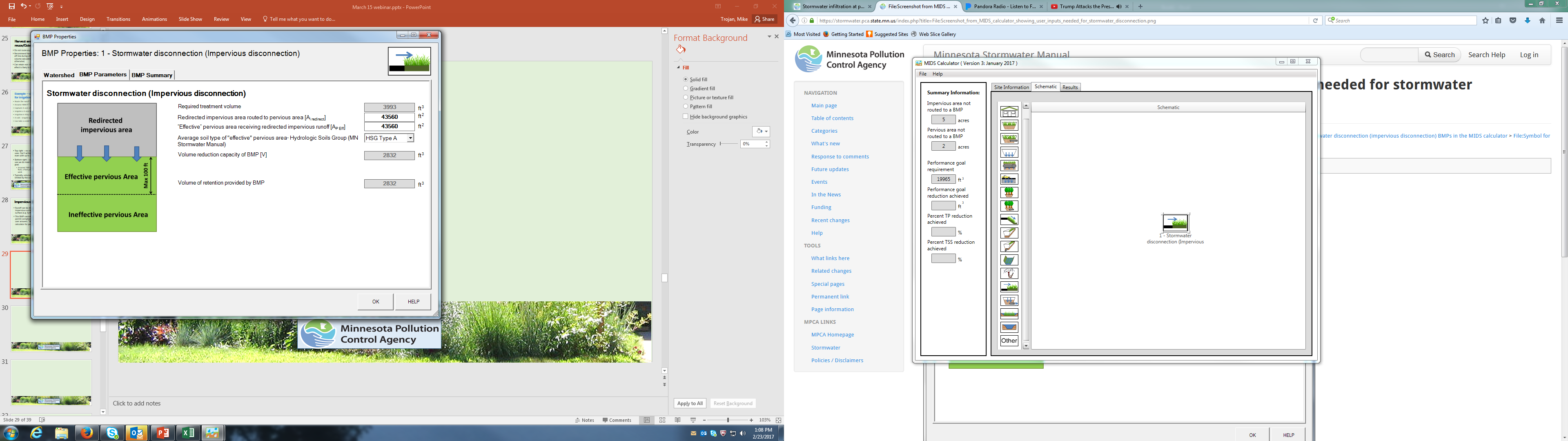 Impervious area routed to pervious area
Pervious area receiving runoff from impervious area
Limited to 100 ft width
Soil type
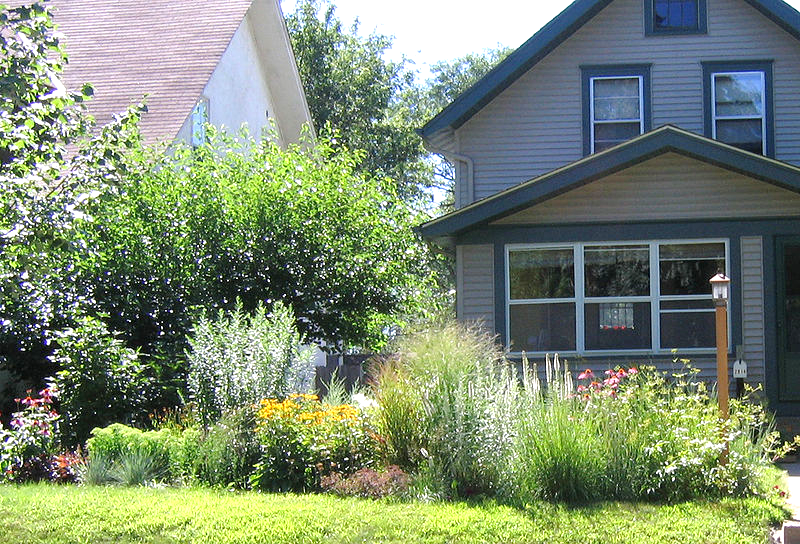 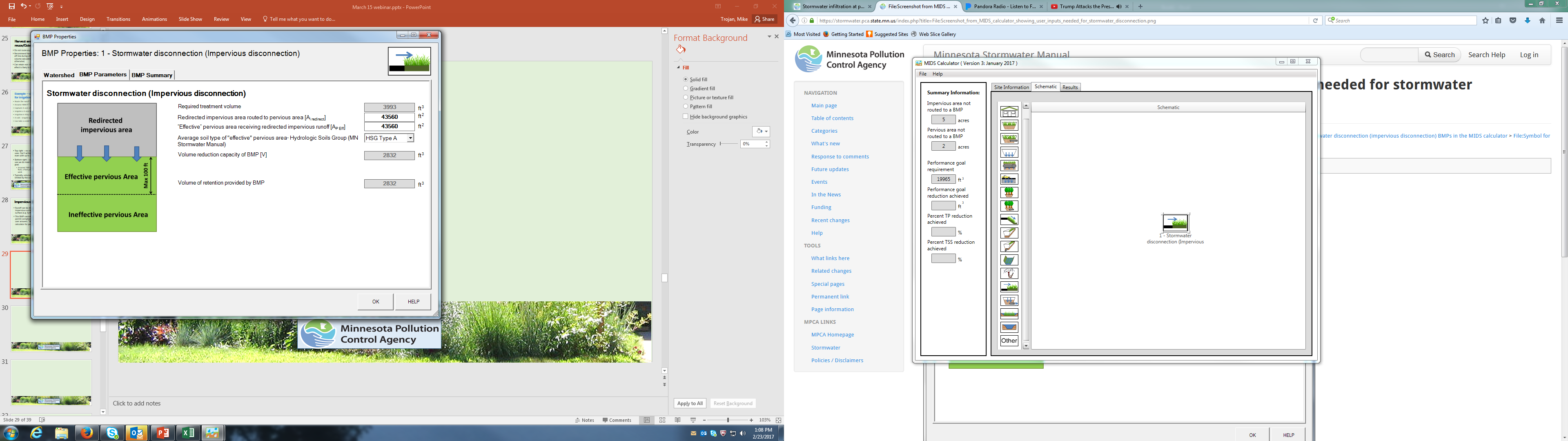 Example
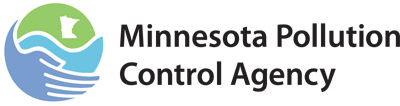 1 acre of impervious drains to 1 acre of pervious
Soil types A and B
Infiltration is about 25% greater on A soils
Performance goal is not achieved
A soil
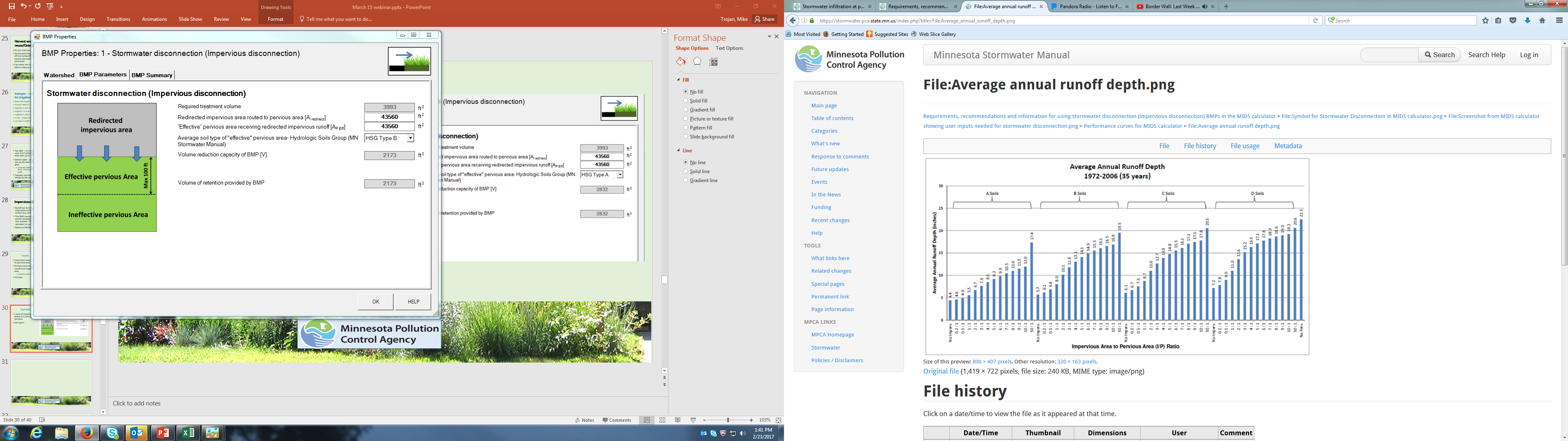 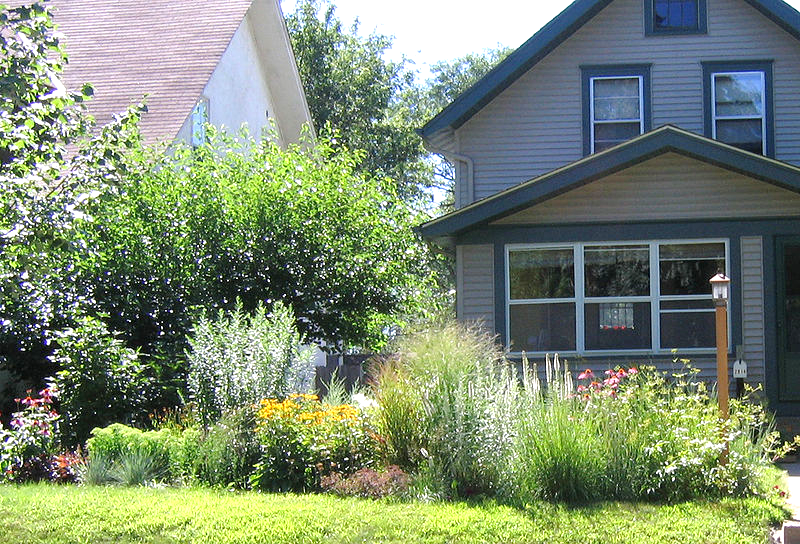 B soil
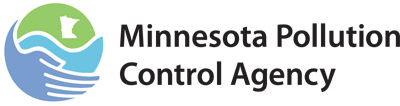 Calculator demo
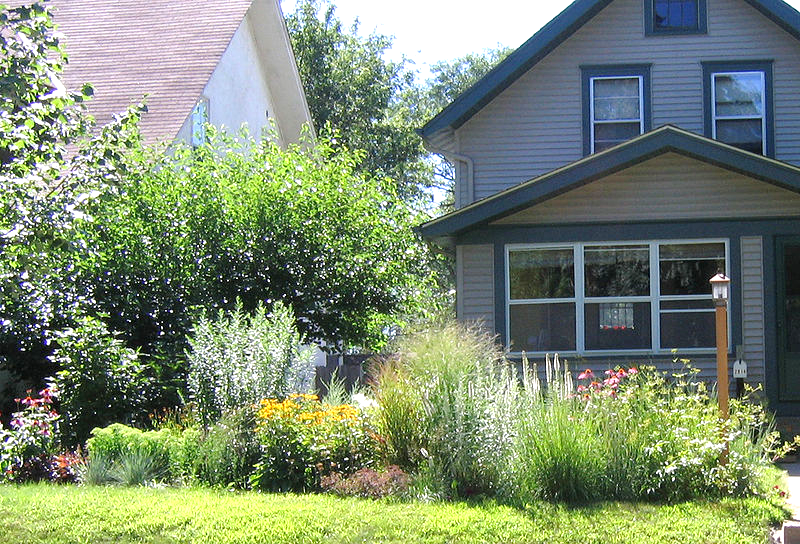 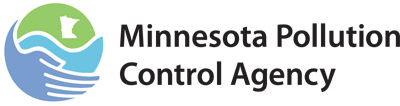 A pointless slide to get your attention(after Scheuler)
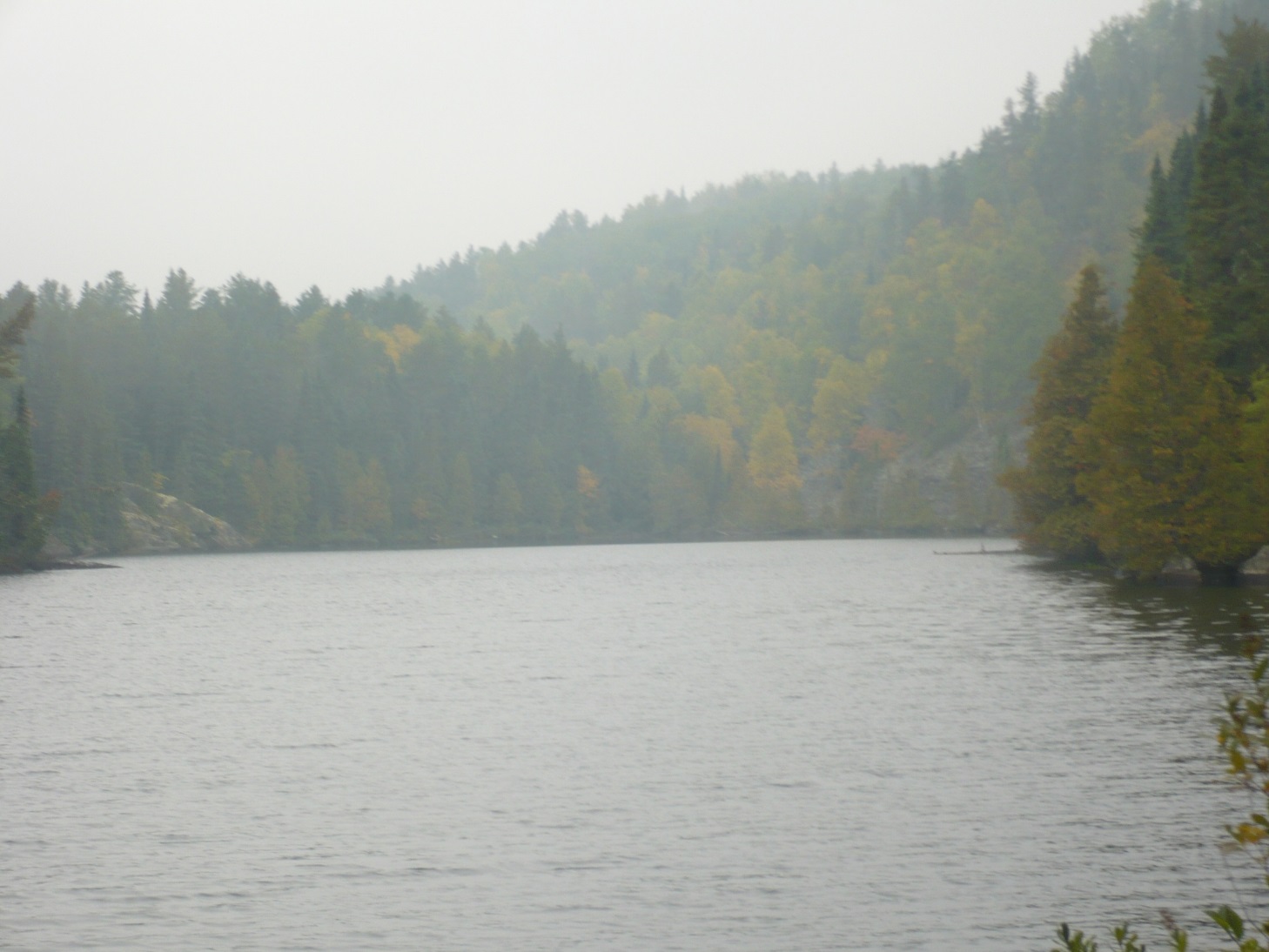 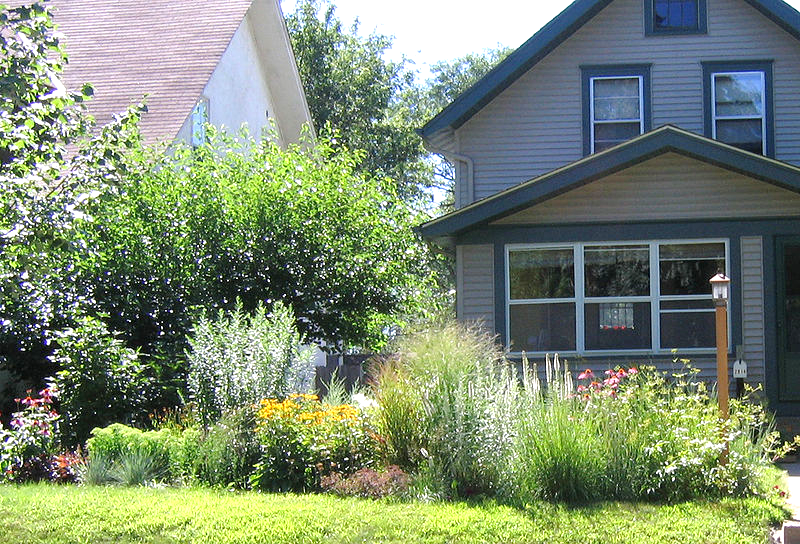 Iron enhanced sand filter
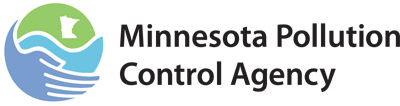 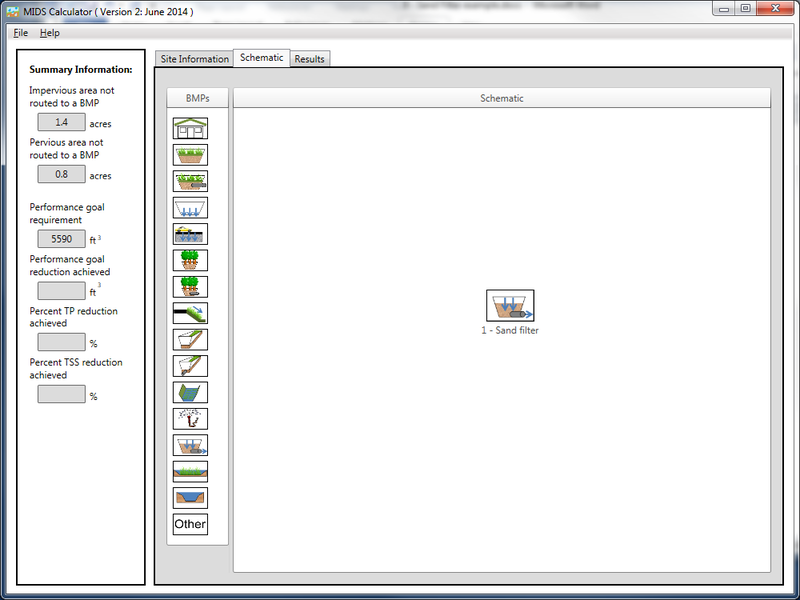 Same as previous sand filter BMP in calculator but asks if an amendment has been added to attenuate phosphorus
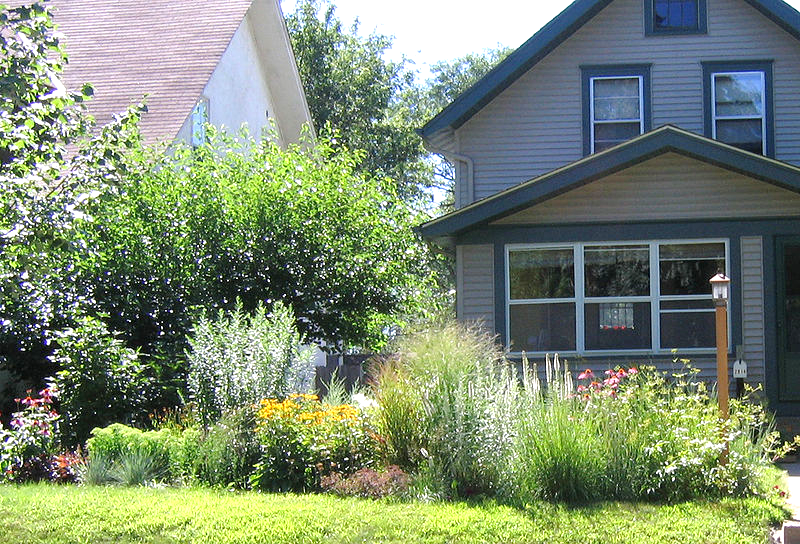 Example
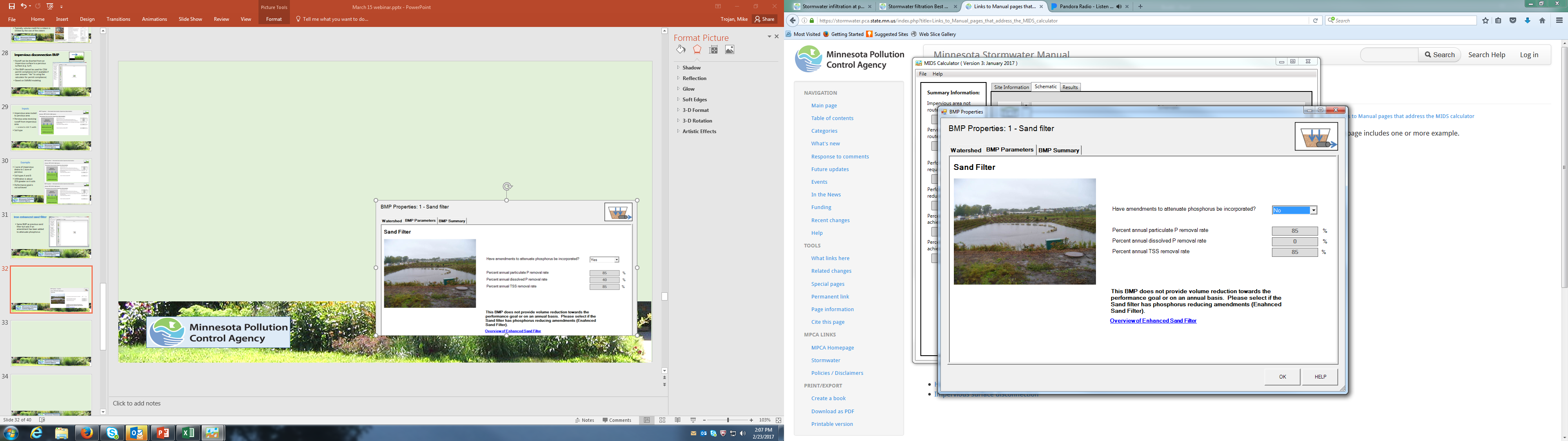 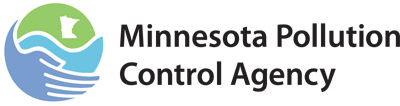 1 acre of impervious draining to a sand filter
Sizing information not needed – follow guidance in manual
40% of dissolved P is removed with amendment vs. 0% with no amendment
NOTE: manual gives 60% credit for iron-enhanced sand filter
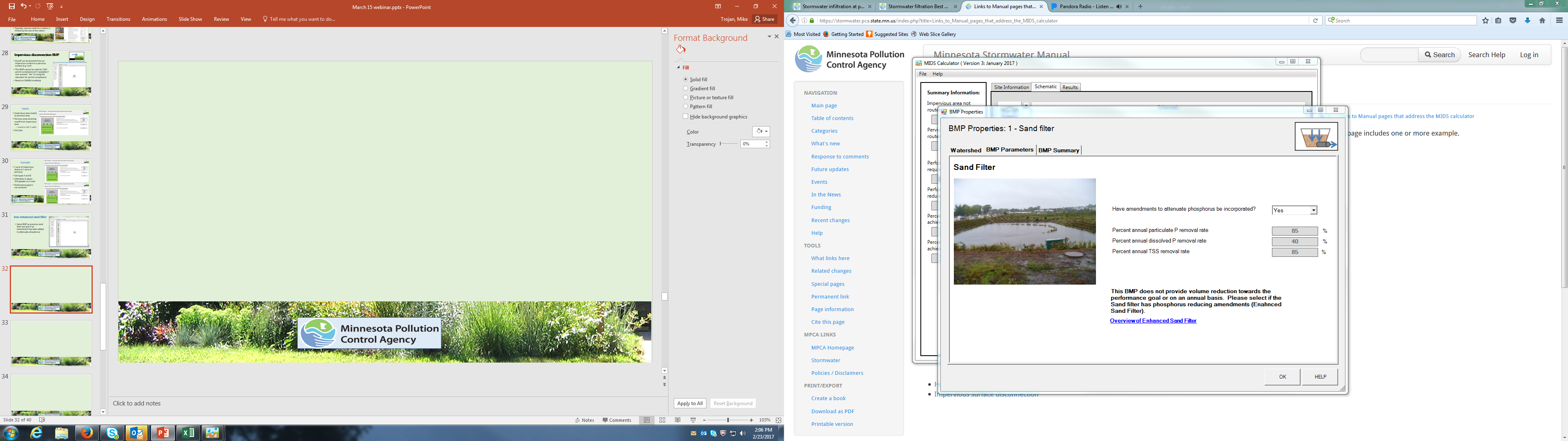 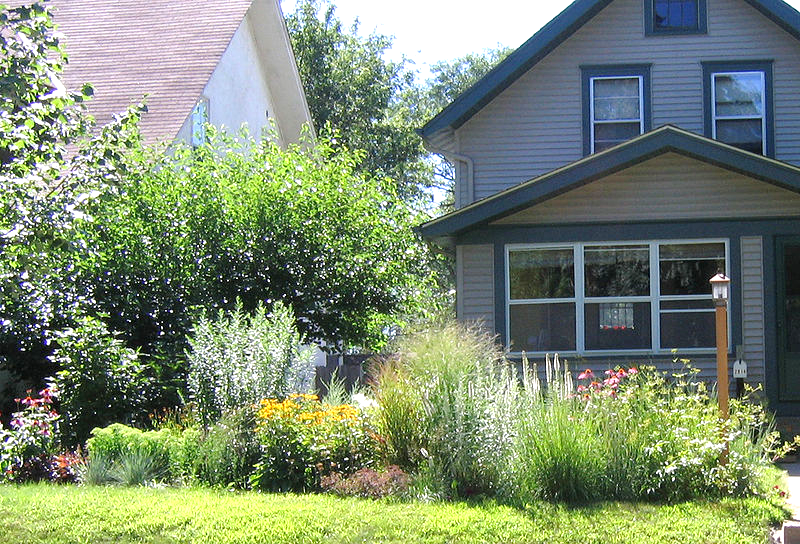 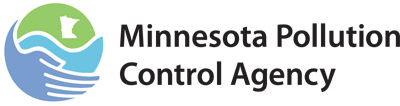 Calculator demo
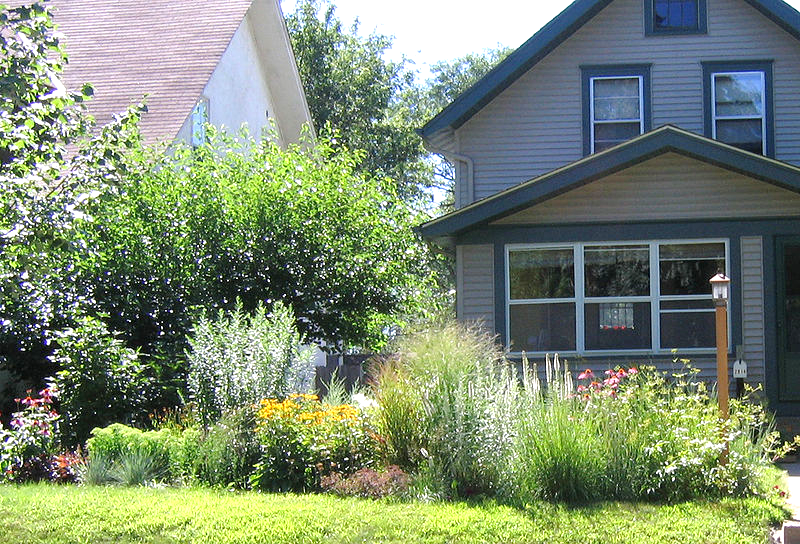 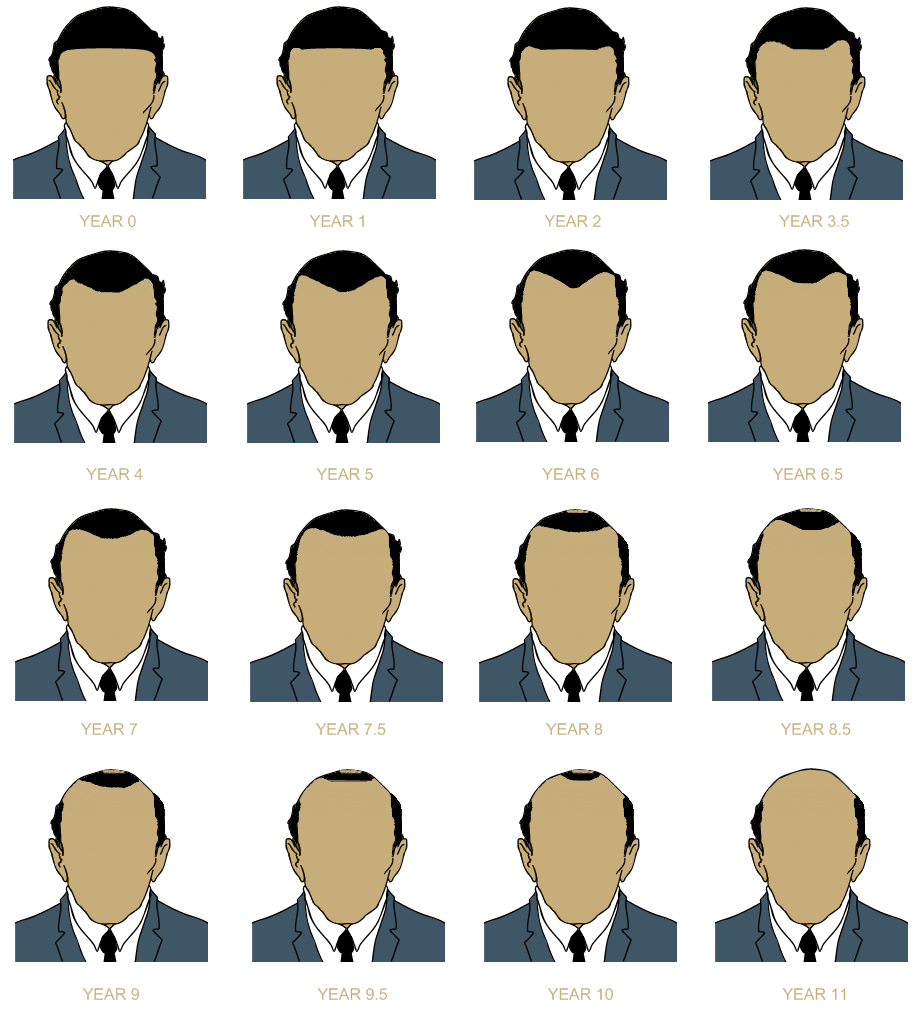 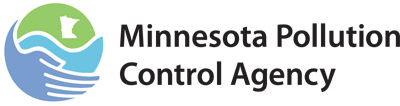 Other changes
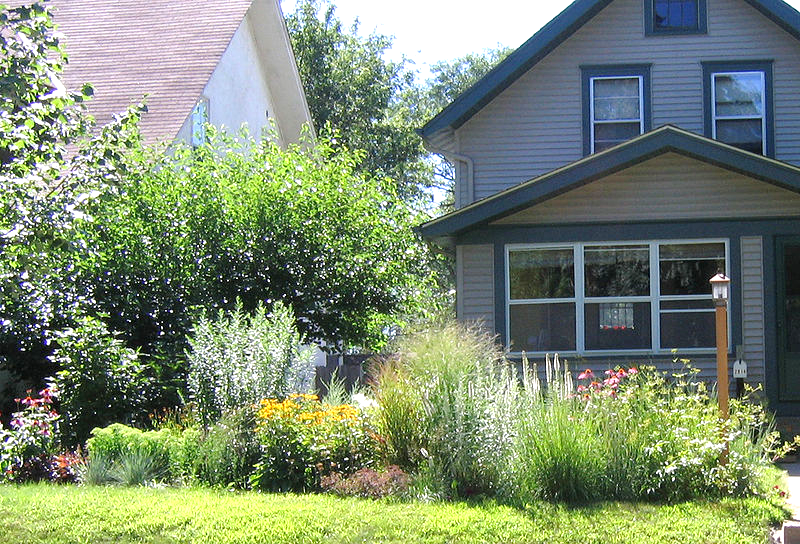 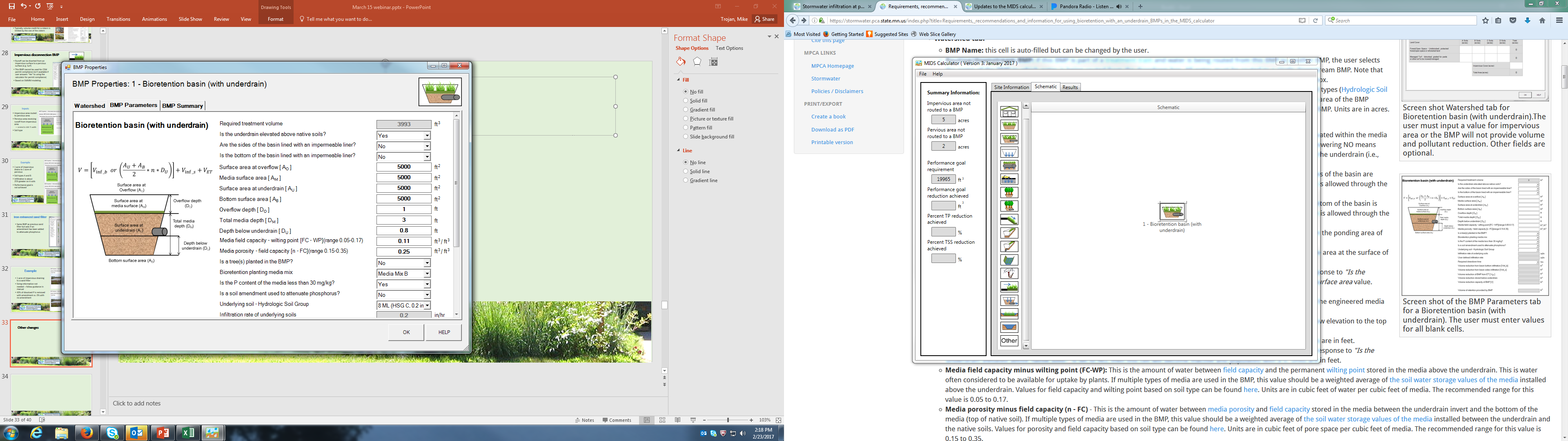 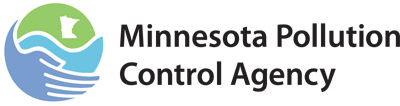 Bioretention with raised underdrain
Infiltration of water stored below underdrain
Infiltration through the bottom
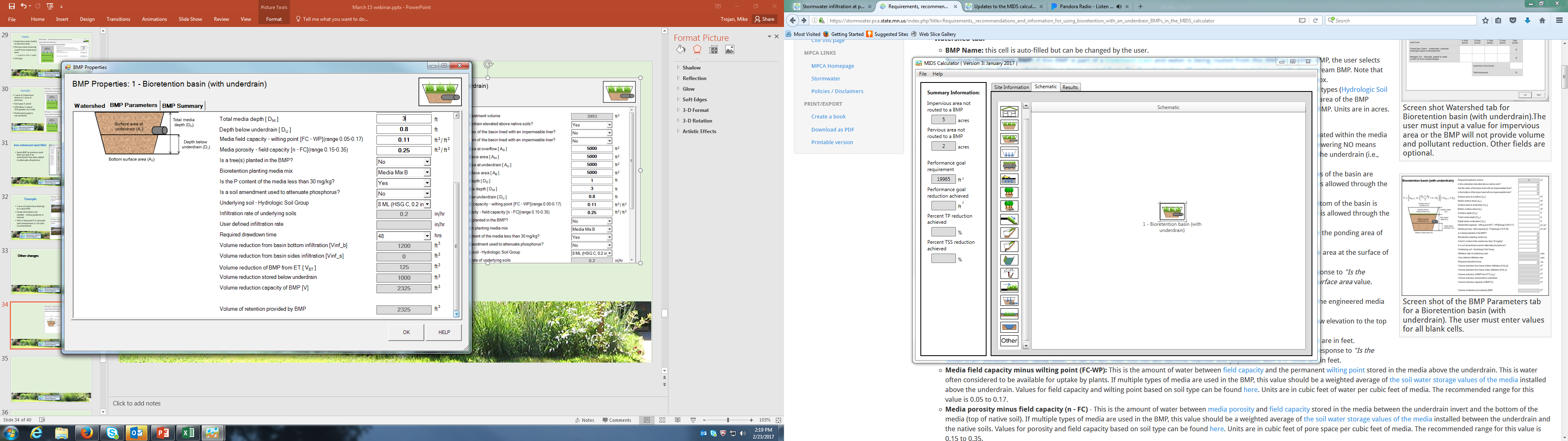 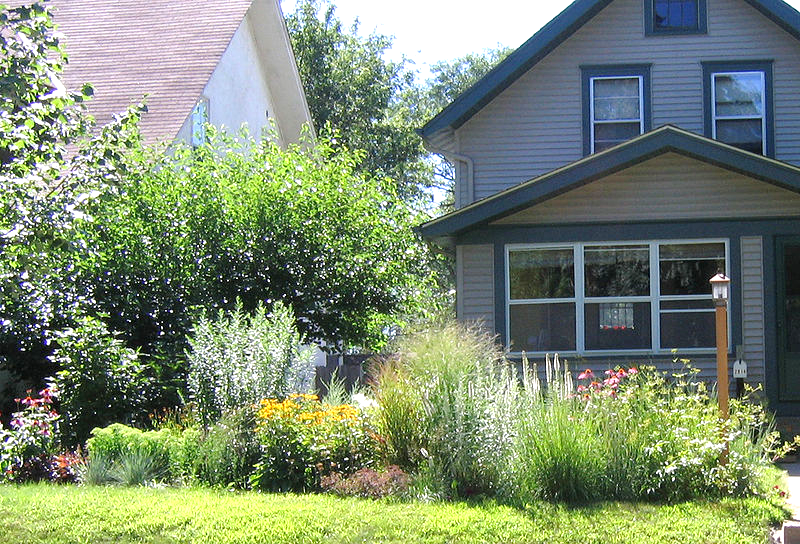 Permeable pavement with underdrain
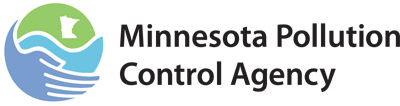 If subsoil is not compacted, volume equals bottom surface area times 0.06 inches per hour over the drawdown time.
If subsoil is compacted, volume equals bottom surface area times 0.03 inches per hour over the drawdown time
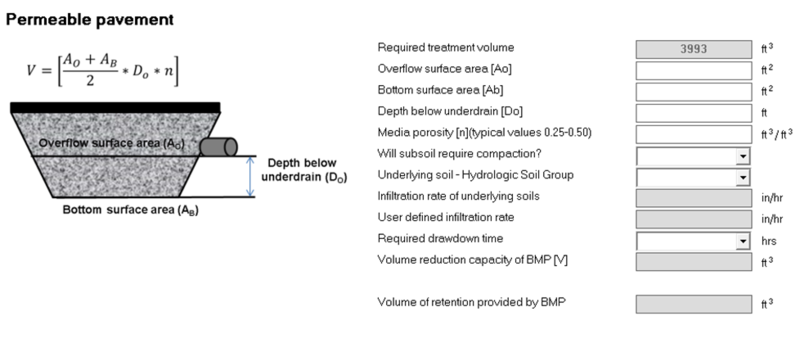 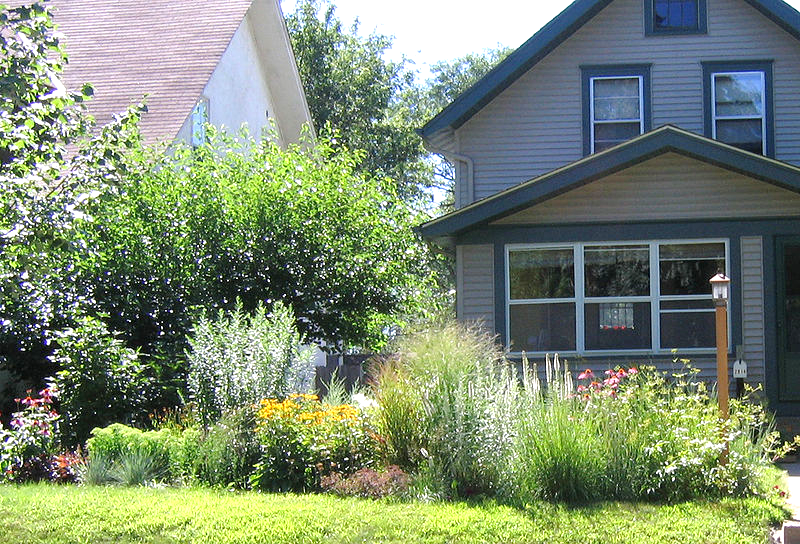 Swale with bioretention base
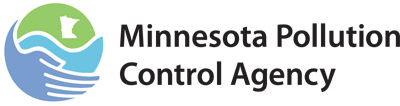 User asked if entire swale is underlain by bioretention base.
If YES, volume credit is swale area times media depth times media porosity
If NO, volume credit is X-sectional area of bioretention base times media depth times media porosity
Media depth limited to 3 feet
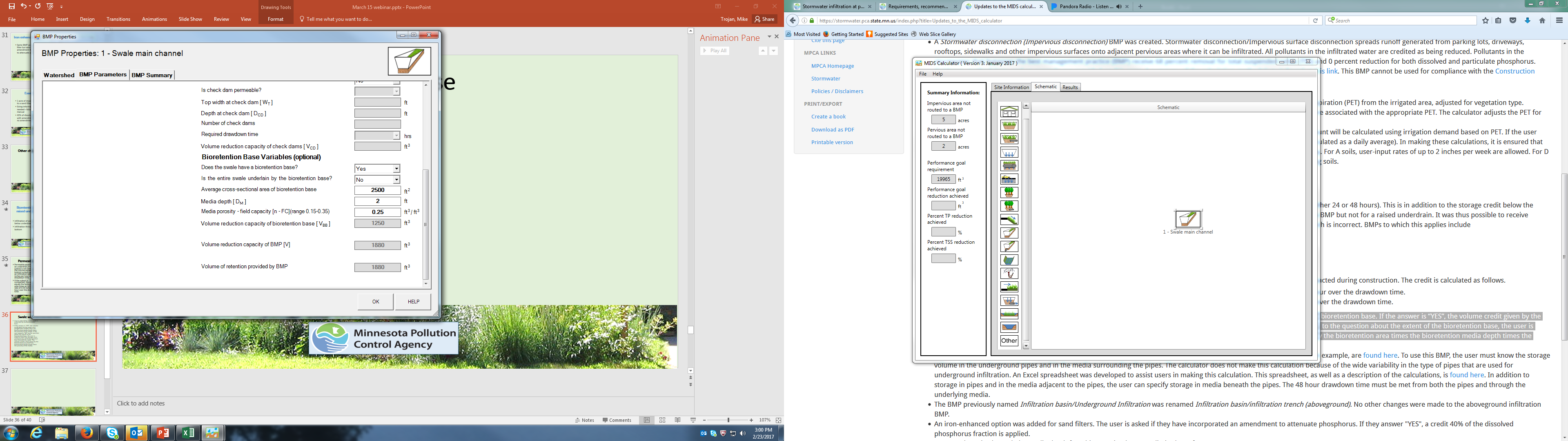 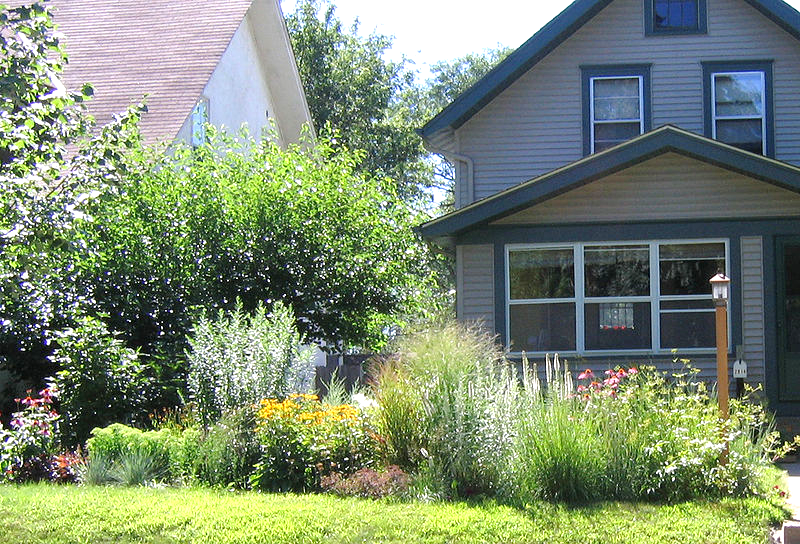 And finally ….
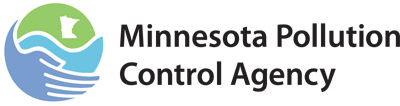 Bioretention and tree BMPs - particulate P credit changed from 45% to 80% for Soil Mix C or D or if soil P content is less than 30 mg/kg
Compatibility of the MIDS calculator with Excel 2013 was tested
Bioretention basin (with underdrain), if user answers “YES” to a raised underdrain, the question about a bottom liner defaults to “NO”
Version 3 is Windows 10 compliant
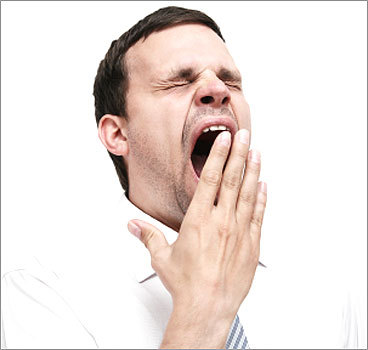 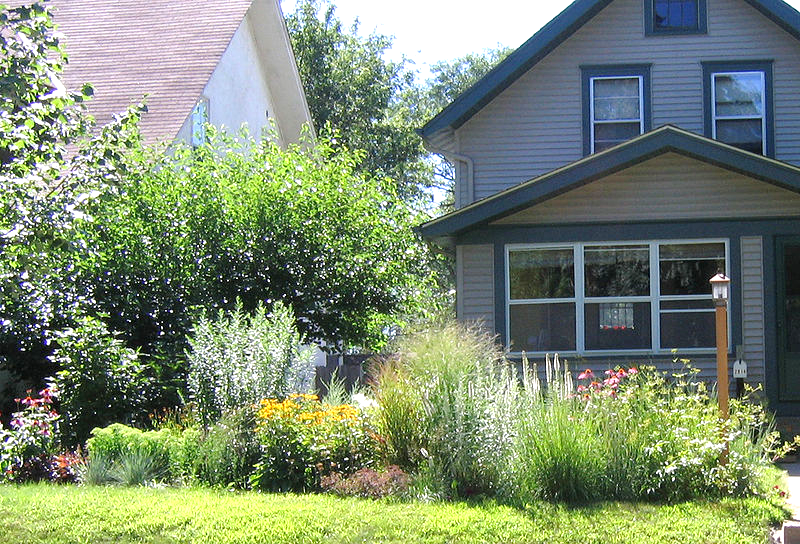 Where can I find guidance and help?
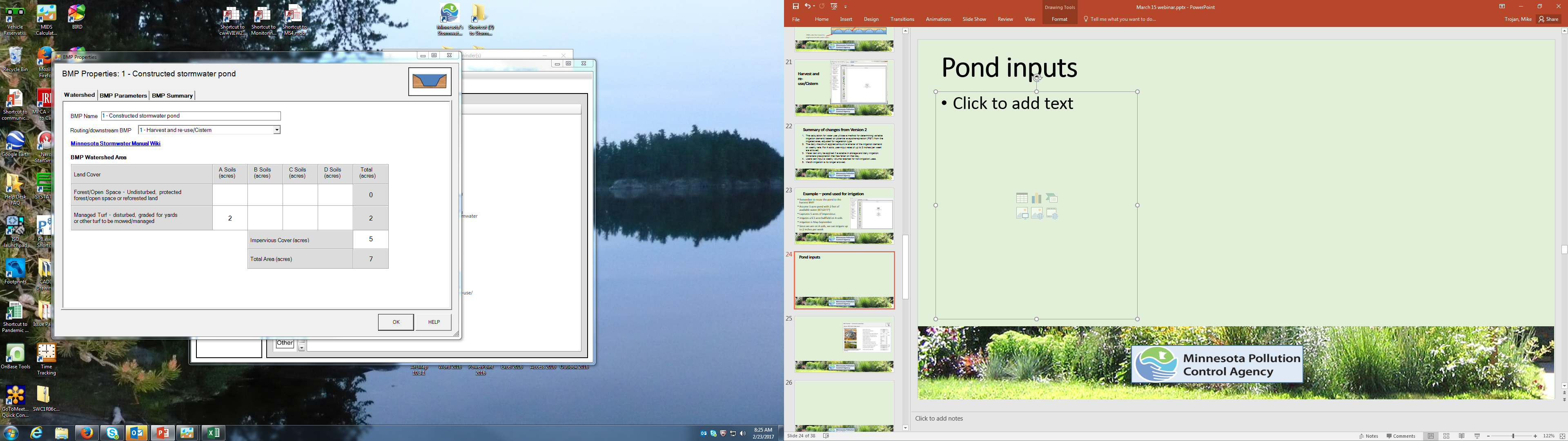 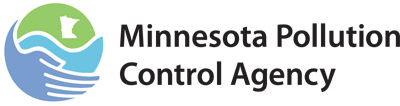 Contact me if you want an answer, but
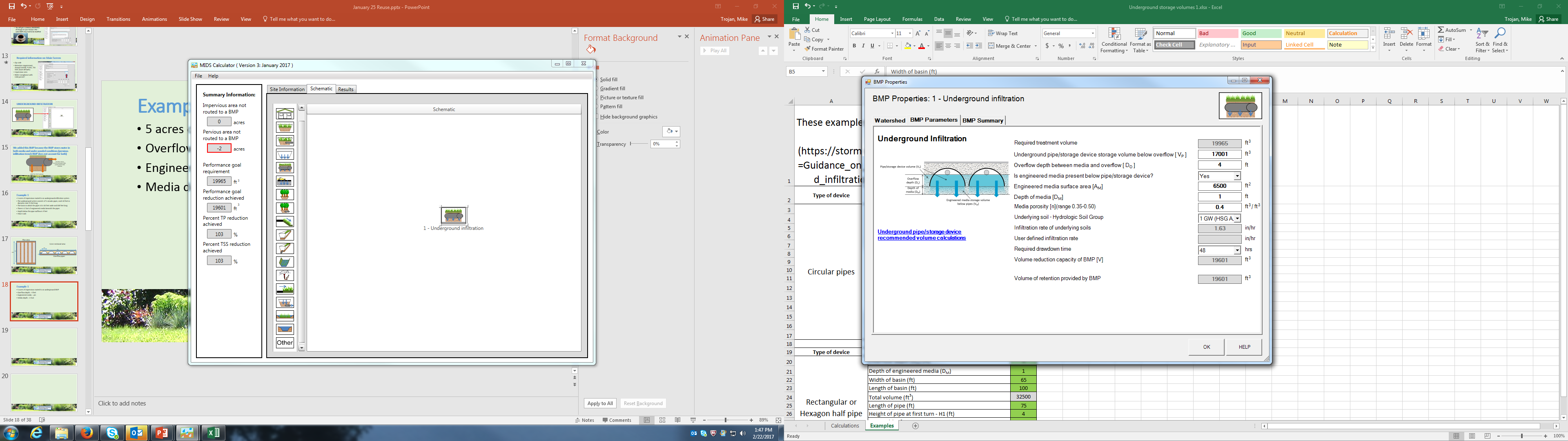 If you want the correct answer …
Look for links in wiki or use HELP
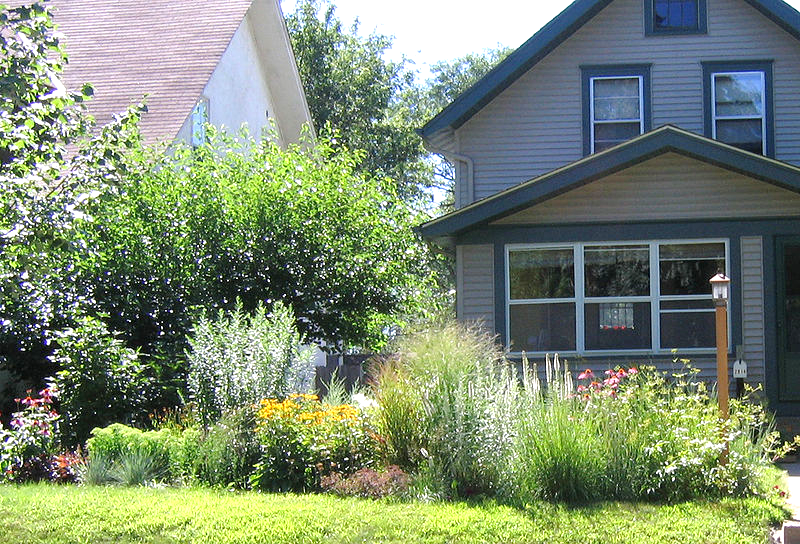 Help pages in the Manual
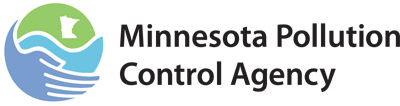 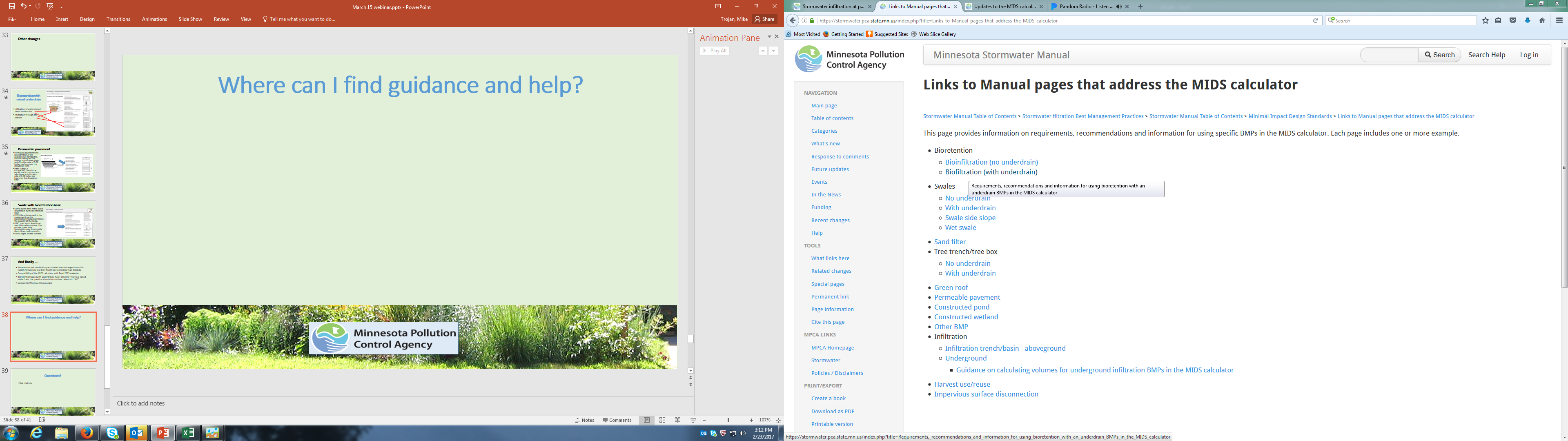 Go to a page called:
Links to Manual pages that address the MIDS calculator
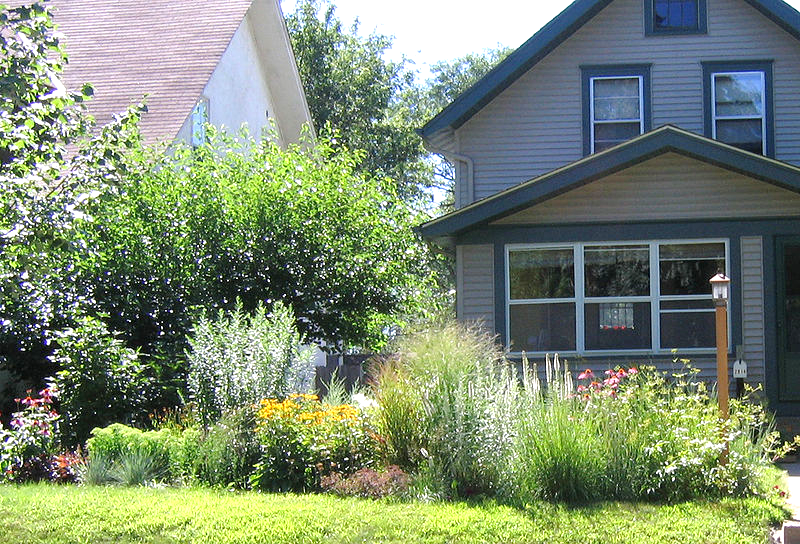 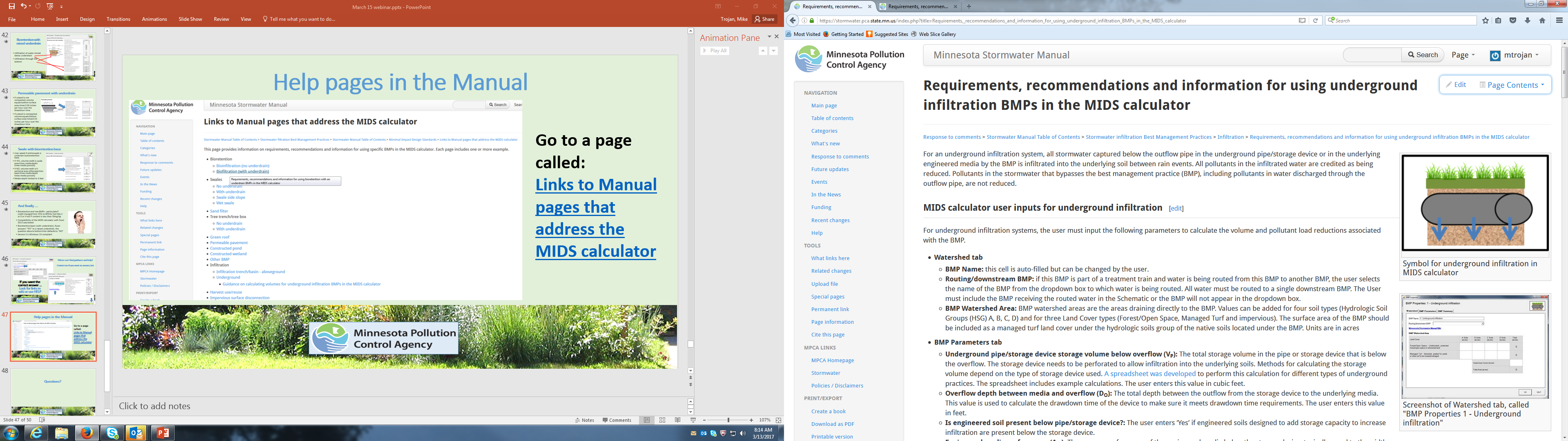 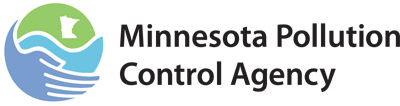 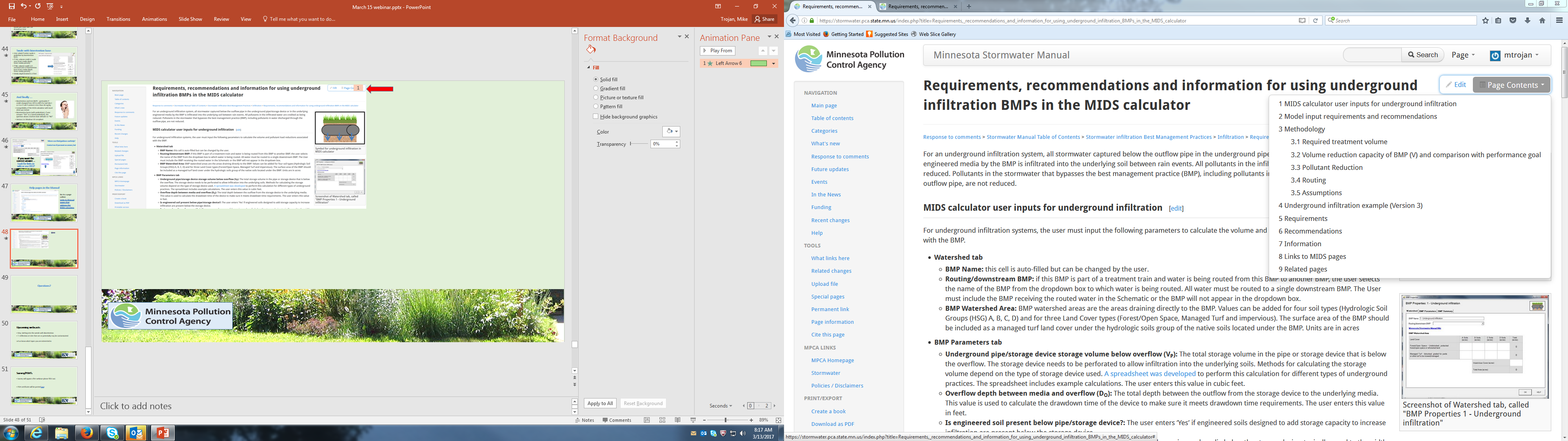 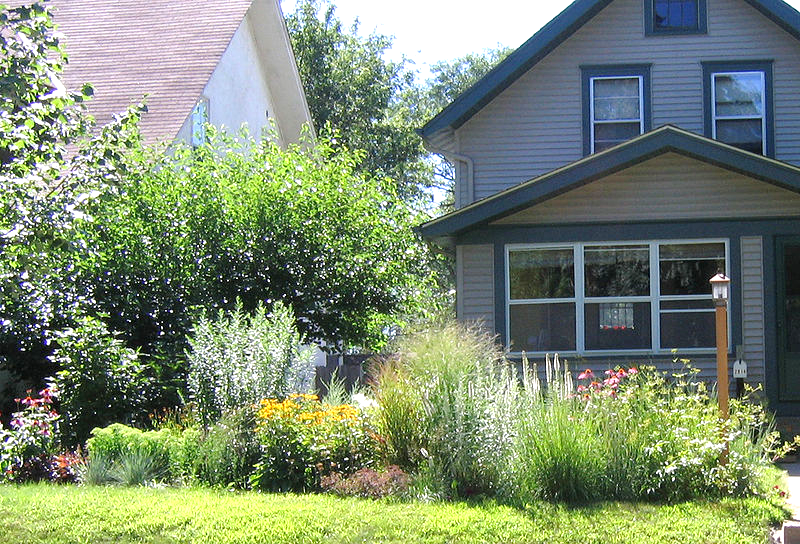 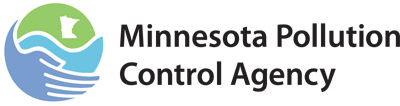 Questions?
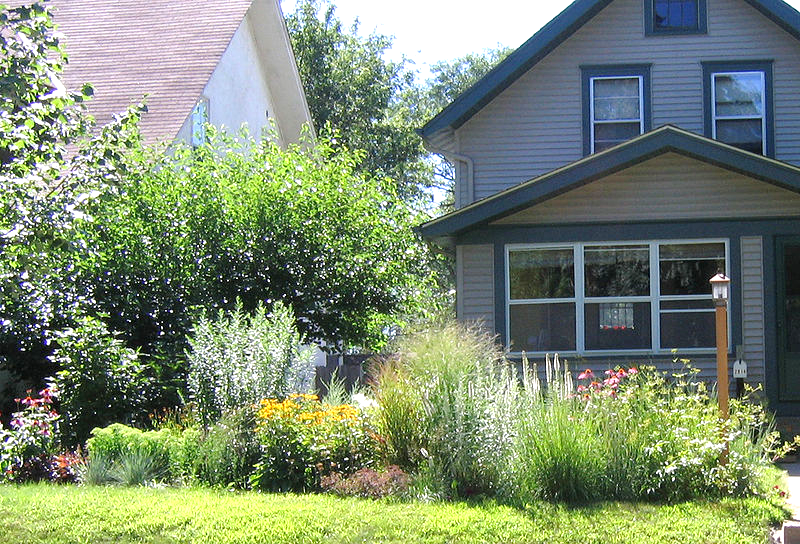 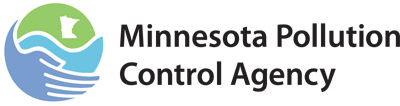 PDH’s
PDH certificate will be posted in the manual wiki on the page called Stormwater Manual webinars
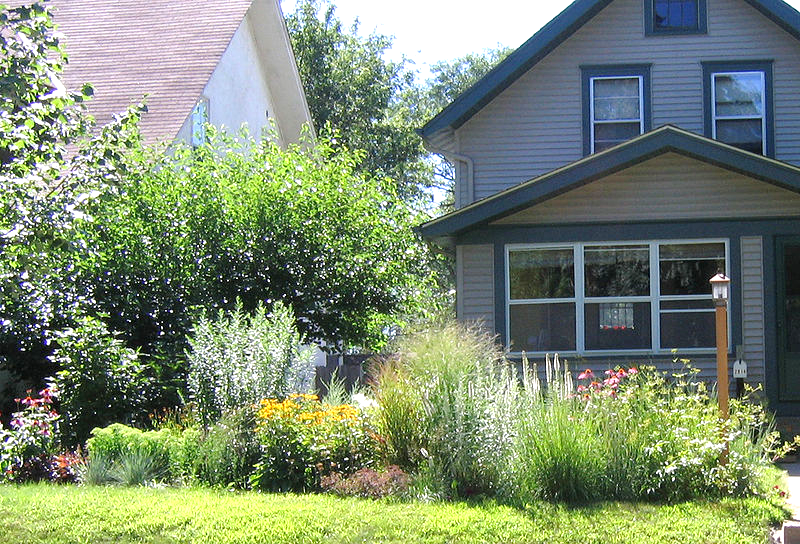 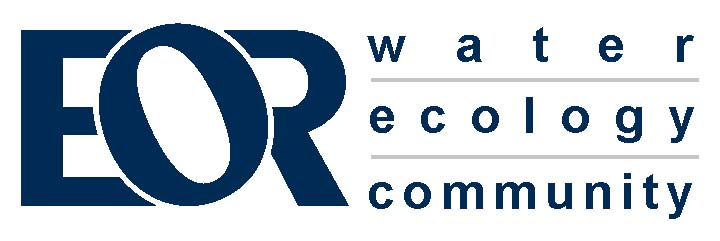